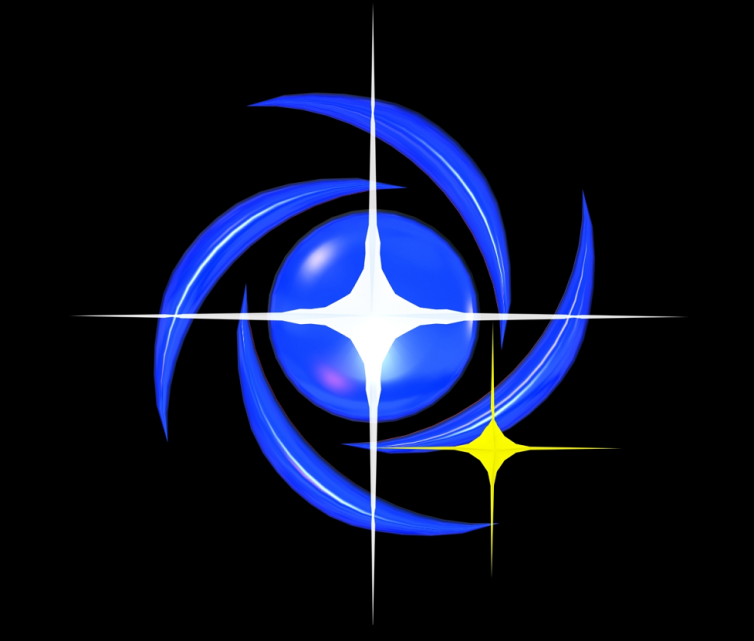 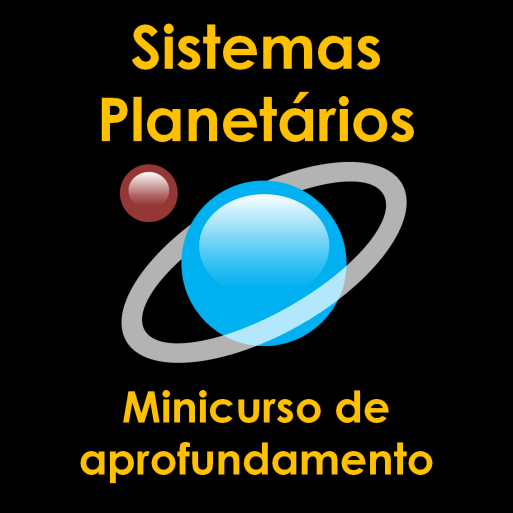 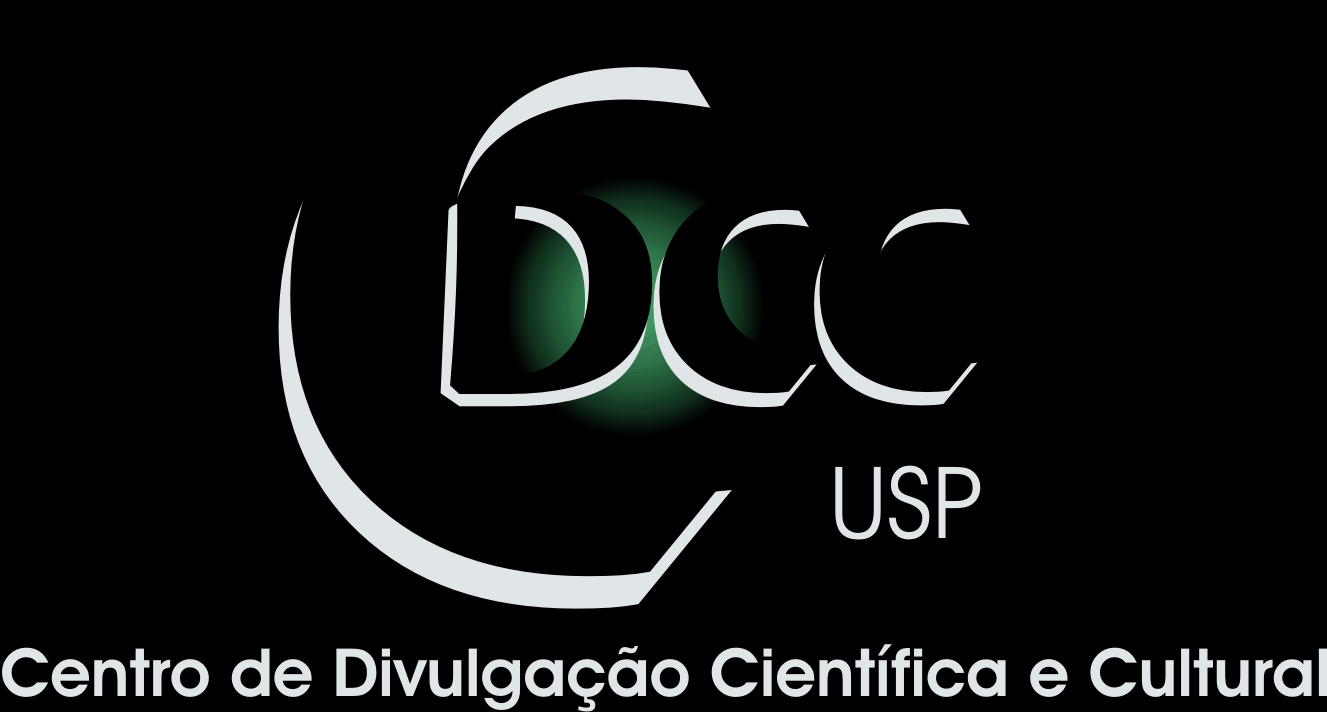 Centro de Divulgação da Astronomia
Observatório Dietrich Schiel
Nosso Sistema Planetário:
Planetas e Satélites
André Luiz da Silva
Observatório  Dietrich Schiel
/CDCC/USP
1
Sistema Solar (próximo ao Sol)
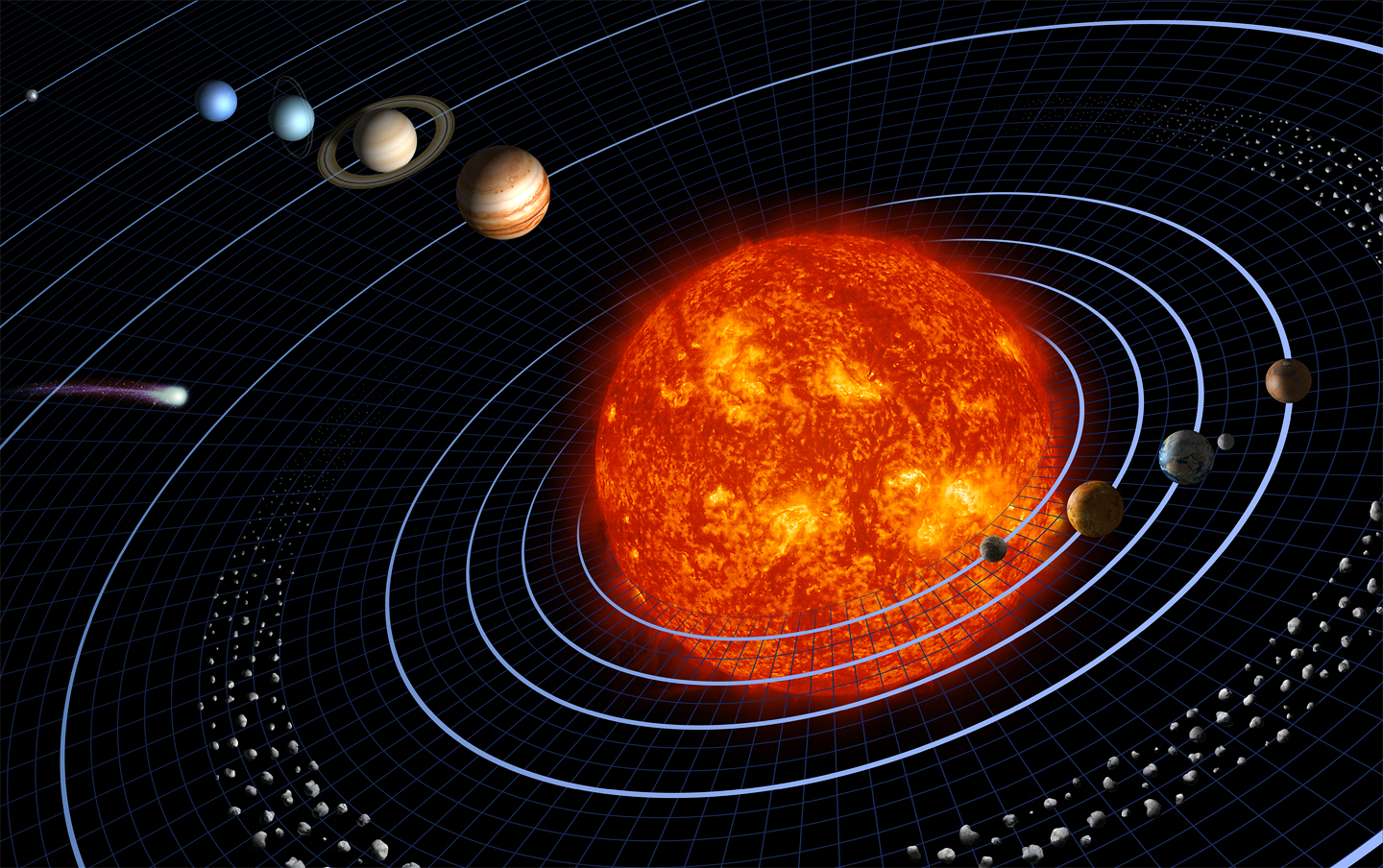 Figura fora de escala
2
Crédito da imagem: http://wall4all.me
Estrutura do Sistema Solar
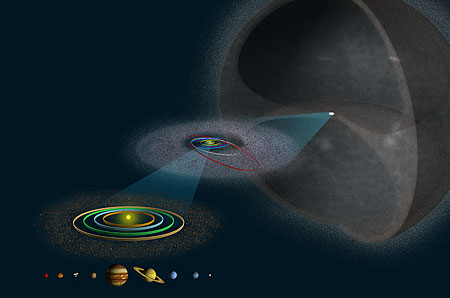 NO: entre 30 mil e 100 mil UA
CE-K: entre 30 e 55 UA
CA: entre 2 e 3,5 UA
Cinturão de asteroides
Cinturão de Edgeworth-Kuiper
Nuvem de Oort
3
Crédito da imagem: http://discovermagazine.com/2004/nov/cover#.UjtJr3-O74w
[Speaker Notes: Crédito da imagem:]
Os oito planetas
Mercúrio
Vênus
Terra
Marte
Figura fora de escala
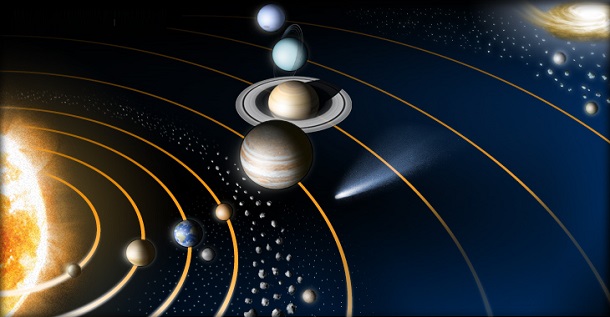 Júpiter 
Saturno
Urano
Netuno
4
Crédito da imagem: NASA
Tamanhos relativos
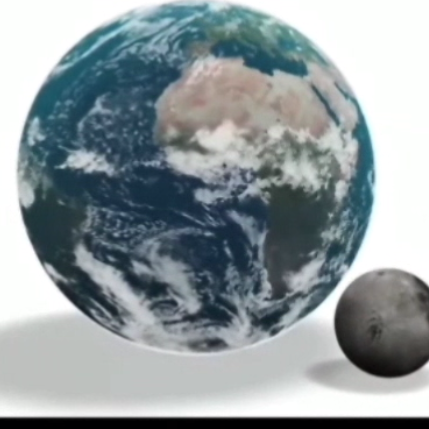 5
Os oito planetas
Mercúrio
Vênus
Terra
Marte
Júpiter 
Saturno
Urano
Netuno
planetas 
terrestres
planetas 
jovianos
6
Os oito planetas
Mercúrio
Vênus
Terra
Marte
Júpiter 
Saturno
Urano
Netuno
planetas 
terrestres
planetas 
jovianos
7
Planetas Jovianos
8
Planetas jovianos
Urano
Júpiter
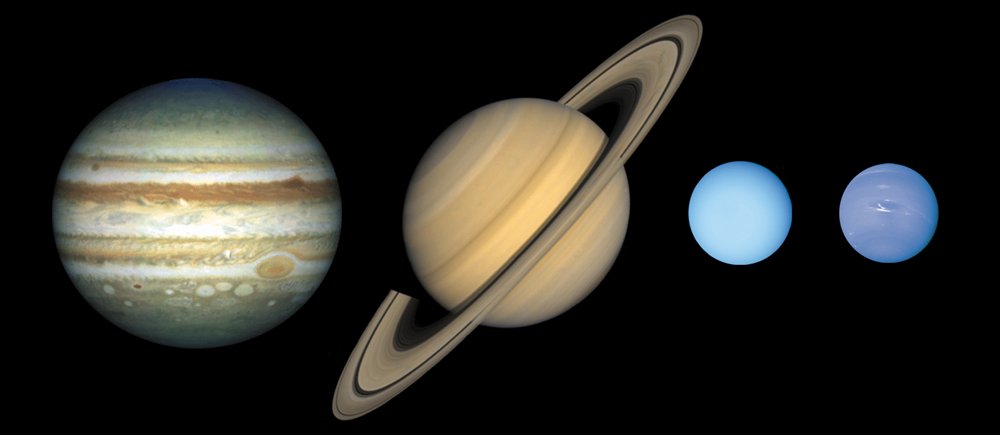 Saturno
Netuno
9
Crédito da imagem: NASA
Júpiter
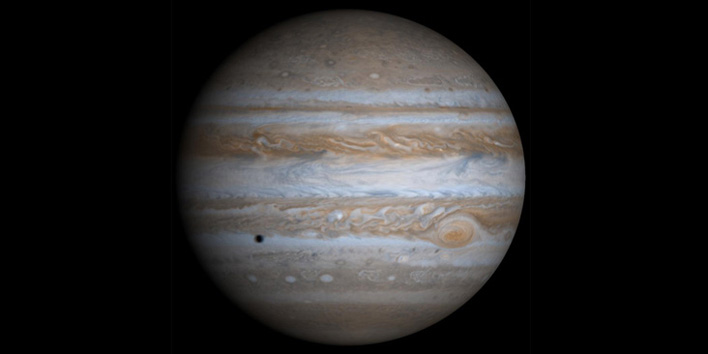 Sombra  de Europa
10
Crédito da imagem: NASA/JPL/University of Arizona
[Speaker Notes: Principais características de Júpiter: 
Período orbital 11,86 anos
Distância: 778 milhões de km (5,2 UA)
Rotação: 9h55min
Energia irradiada cerca de duas vezes maior que a recebida do Sol
Densidade média de 1,34 g/cm3, composto basicamente de hidrogênio, hélio, amônia (NH3), metano (NH4) e compostos semelhantes, além de água.
A Massa de Júpiter excede de duas vezes e meia a massa dos planetas restantes, e é 318 vezes maior que a massa da Terra.
Campo Magnético: originado da camada de H líquido metálico e é cerca de 14 vezes maior que o terrestre.
Erroneamente conhecido como gigante gasoso (assim como Saturno) pois a camada gasosa perfaz apenas 1000 quilômetros de seu raio de aproximadamente 70 mil quilômetros. Abaixo dessa profundidade, a pressão torna o hidrogênio molecular líquido, que se torna metálico a 20 mil quilômetros de profundidade, adentrando mais 40 mil quilômetros até encontrar um possível núcleo “rochoso”. Isso faz de Júpiter to detentor do maior “oceano” do Sistema Solar. Como os demais gigantes do Sistema Solar, Júpiter exibe um sistema de faixas escuras, os cinturões, e bandas claras, chamadas zonas. As zonas são entendidas como regiões mais altas e iluminadas diretamente pelo Sol, enquanto que os cinturões são regiões mais baixas. A circulação atmosférica é fortemente influenciada pela rápida rotação do planeta, que “enrola” o sistema ao redor do equador do planeta.]
Júpiter: a grande mancha vermelha
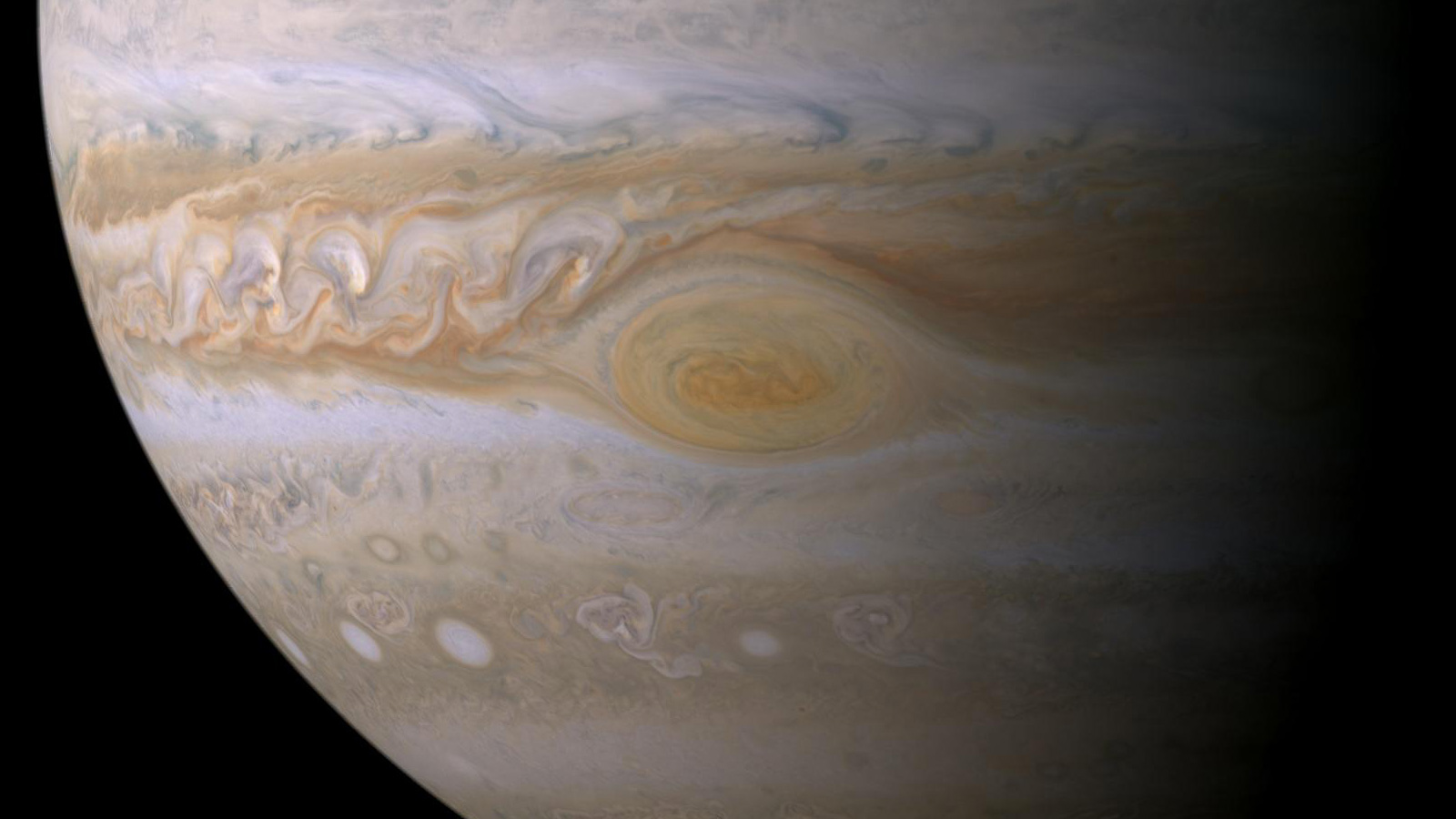 11
Crédito da imagem: NASA/JPL-Caltech/ Space Science Institute
[Speaker Notes: A Grande Mancha Vermelha de Júpiter é uma das características mais marcantes da sua atmosfera. Embora a razão da coloração não seja bem entendida, supõe-se que está relacionada a compostos de fósforo que interagem com a luz solar. Trata-se de uma espécie de furacão, assolando a atmosfera do planeta há pelo menos trezentos anos, de quando remonta a primeira observação do fenômeno. Atualmente, a Grande Mancha Vermelha vem diminuindo de tamanho e sofrendo um “desbotamento”.]
Júpiter: anéis
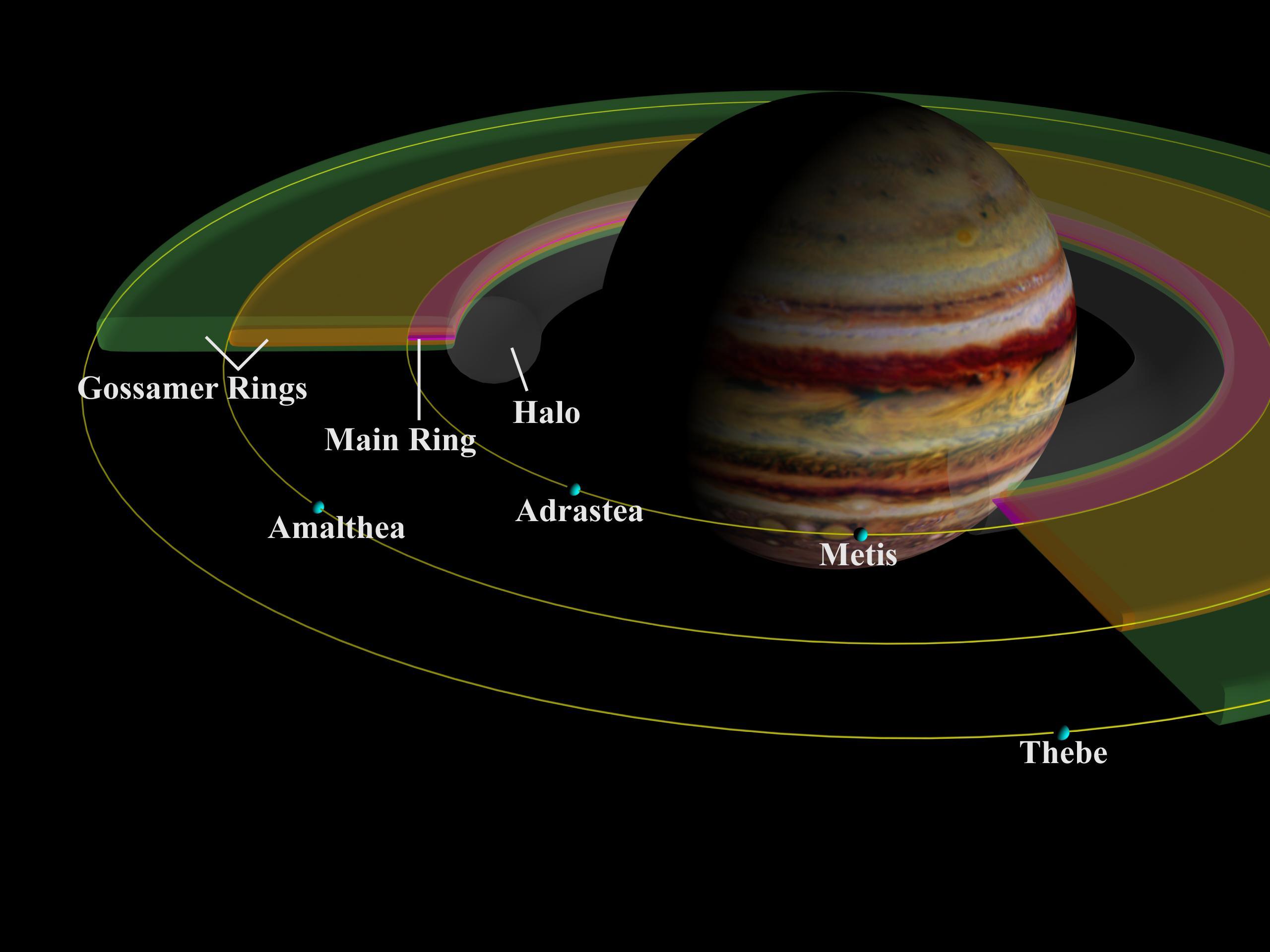 12
Crédito da imagem: NASA
[Speaker Notes: Há basicamente três anéis: o anel principal, mais interno e dois anéis mais externos, os anéis gossamer de Amalteia e de Tebe. A palavra gossamer significa tênue, fino, porém nos textos em português não costuma ser traduzido.]
Saturno
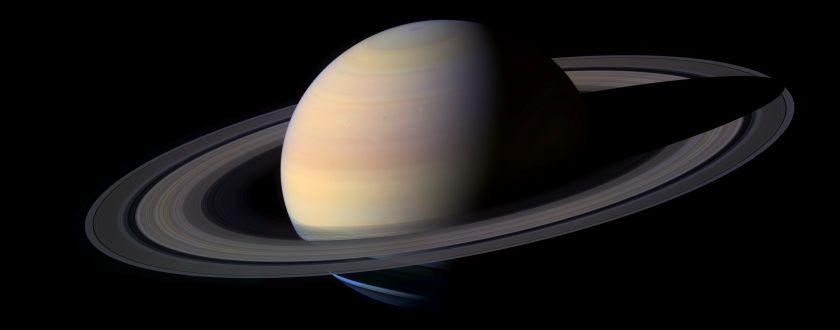 13
Crédito da imagem: NASA
[Speaker Notes: Período orbital 29,5 anos
Distância: 1,4 bilhões de km (10 UA)
Rotação: 10h39min
Irradia cerca de 2 vezes mais energia do que a que recebe do Sol
H e He, como o Sol (e como Júpiter)
Sistemas de cinturões (escuros) e zonas (claras) menos evidente que em Júpiter porque as nuvens se formam a maior profundidade, uma vez que Saturno é mais frio. Uma névoa de metano contribui para que essas regiões fiquem ainda menos definidas.]
Nos anéis de Saturno
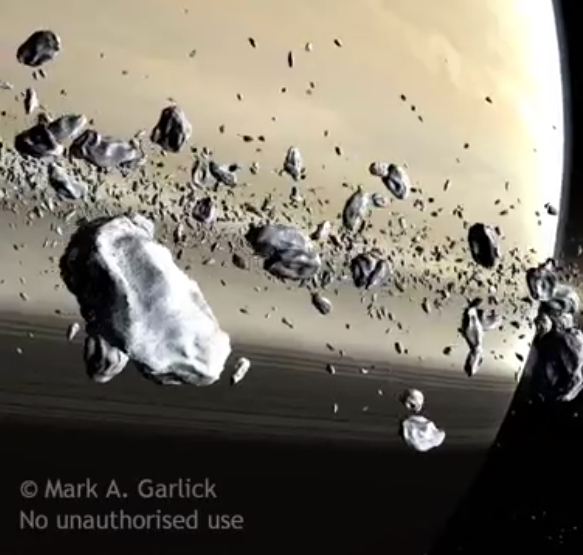 14
[Speaker Notes: A animação mostra a verdadeira natureza dos anéis. Embora dêem a impressão de serem contínuos vistos de longe, um tal sistema não poderia ser estável, como demonstrou matematicamente Maxwell no século XIX. São bilhões e bilhões de pequenas luas, com tamanhos que variam entre os microscópicos até tamanhos de casas. Todo esse material se localiza muito próximo do planeta, numa região chamada de limite de Roche, onde as forças de maré impedem que esses pedregulhos se juntem para formar um satélite.]
Nomes e divisões dos anéis
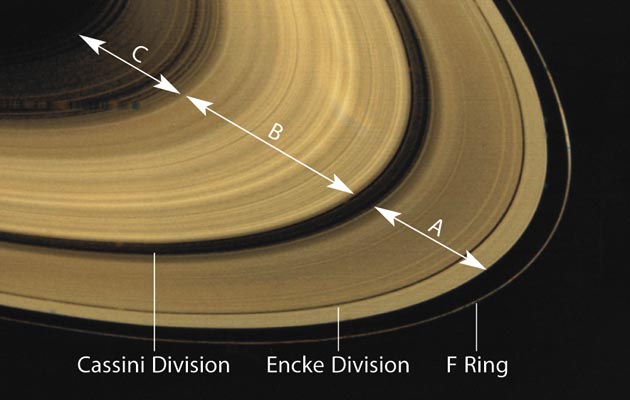 Divisão de Cassini
Divisão de Encke
Anel F
15
Crédito da imagem: NASA/JPL
Urano
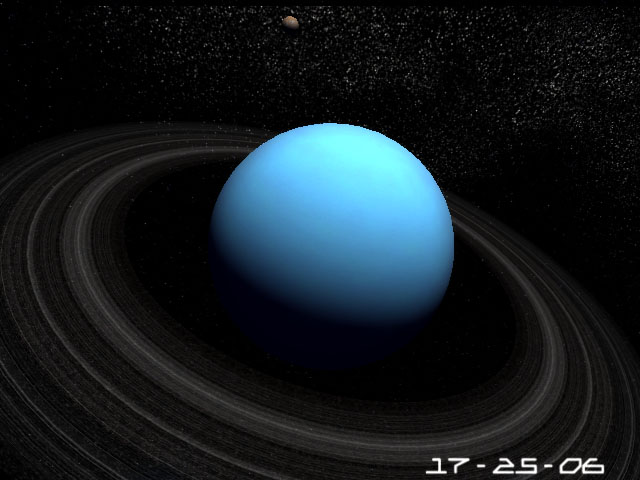 16
Crédito da imagem: NASA
[Speaker Notes: Período orbital 84 anos
Distância: 2,9 bilhões de km (20 UA)
Rotação: 17h15min
Inclinação: eixo de rotação quase // ao plano orbital: 97,9° (rotação retrógrada)
Anéis: 
Partículas não microscópicas e escuras (albedo de apenas 1,5%) e da ordem de 1 metro
13 anéis até o momento
Urano, assim como Netuno, que lhe é familiar em vários aspectos, tem um campo magnético que é bastante descentrado. O campo magnético uraniano é cerca de ¾ da intensidade do campo magnético terrestre.]
Netuno
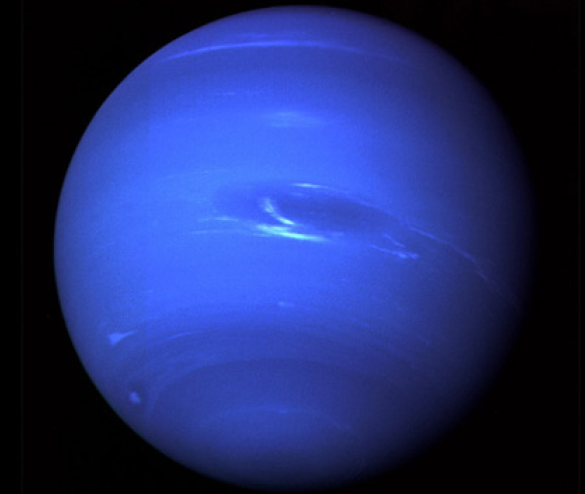 17
Crédito da imagem: NASA
[Speaker Notes: Período orbital 164,8 anos
Distância: 4,5 bilhões de km (30 UA)
H e He, na atmosfera, com manto de CH4, NH3 , H2O 
Rotação: 16h07min
 Ventos de 2400 km/h(!)
 Descoberto por cálculos matemáticos]
Netuno: anéis
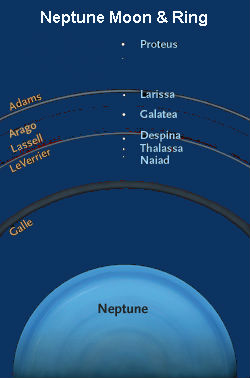 18
Crédito da imagem: NASA
[Speaker Notes: No anel Adams, a Voyager 2 registrou três arcos que receberam o nome de Liberdade, Igualdade e Fraternidade. A influência gravitacional de Galatea está associada a esses arcos.]
Urano e Netuno: “gigantes gelados”
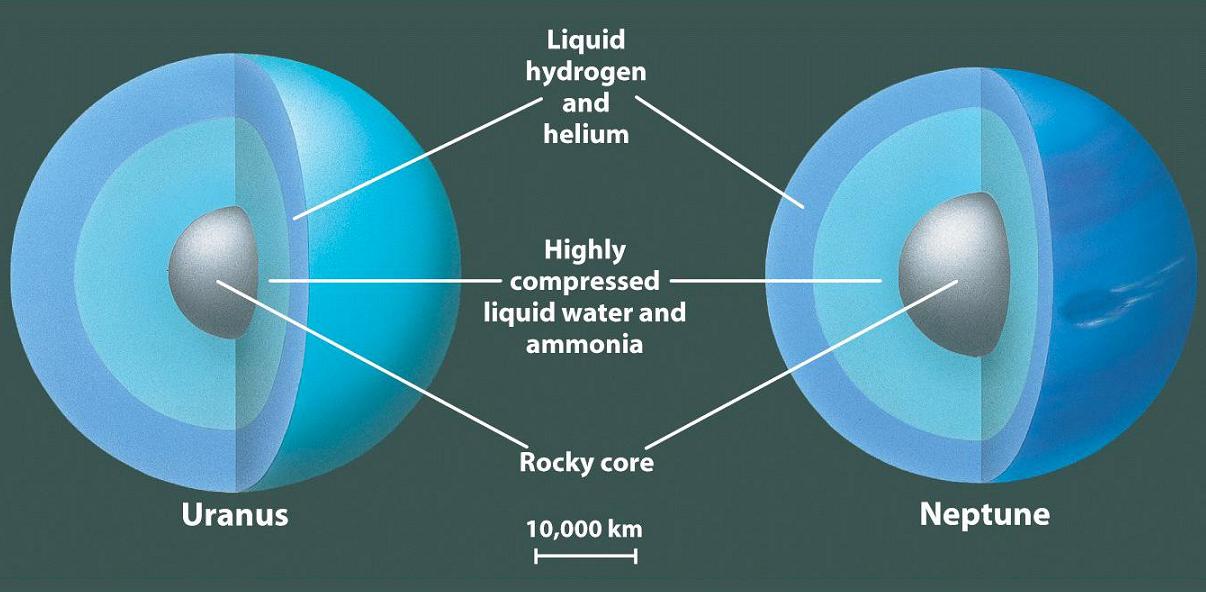 H e He líquidos
Água líquida e amônia altamente comprimidos
Núcleo rochoso
Urano
Netuno
19
Fonte da imagem: http://www.astrowatch.net
[Speaker Notes: Abaixo da camada atmosférica desses dois planetas há um manto de “lama” de água, metano (CH4) e amônia (NH3). Esse manto detém a maior parte desses dos planetas, o que justifica por vezes serem chamados de “gigantes gelados”.]
Missão Voyager
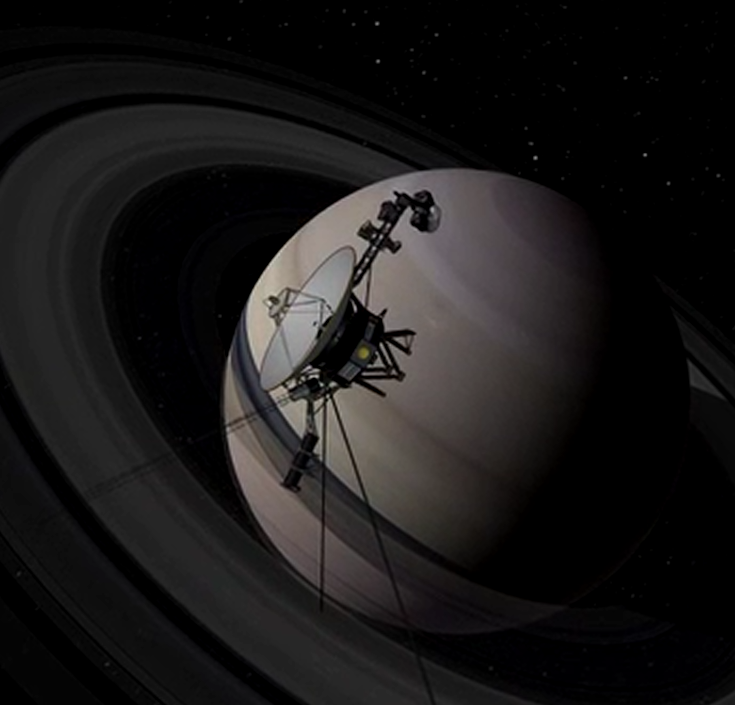 20
Planetas Terrestres
21
Planetas terrestres
Terra
Mercúrio
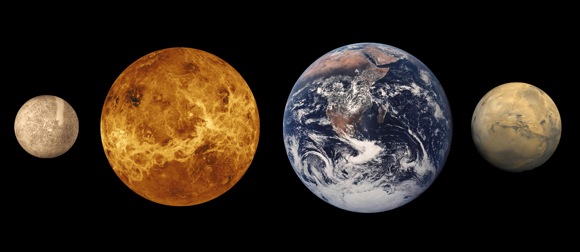 Vênus
Marte
22
Crédito da imagem: NASA
Mercúrio
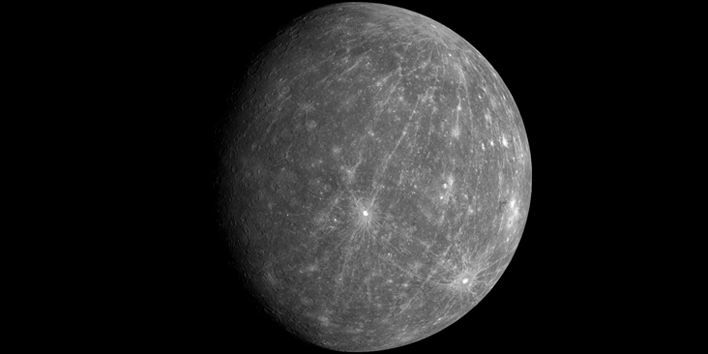 23
Crédito da imagem: NASA/Johns Hopkins University Applied Physics Laboratory/Carnegie Institution of Washington
[Speaker Notes: Características de Mercúrio:

Período orbital: 88 dias
Rotação: 59 dias (3 rot ≈ 2trans)
Dia solar: 176 dias
Distância ao Sol: 58 milhões km
Menor planeta: d ≈ 5.000 km]
Dia solar em Mercúrio
Translação: 88d
Rotação: 59d
Dia Solar: 176d
24
Crédito da imagem: André Luiz da Silva/CDA/CDCC
Vênus
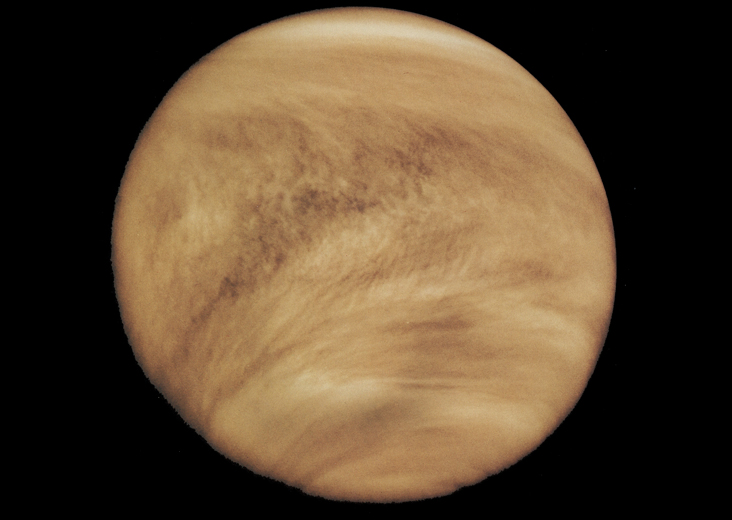 25
Crédito da imagem: NASA
[Speaker Notes: Características de Vênus
distância ao Sol: 108 milhões de km
período orbital: 225 dias
rotação: 243 dias (retrógrada); 
temperatura superficial de 480°C: efeito estufa
Atmosfera: CO2 e N, com gotículas de ácido sulfúrico (H2SO4) em suspensão

Vênus é o planeta com superfície mais quente já registrada. Em virtude do efeito estufa muito intenso, chega a ser mais quente que Mercúrio, mesmo estando mais distante do Sol. A densa atmosfera atinge uma pressão atmosférica no nível da superfície equivalente à pressão no fundo do mar na Terra a uma profundidade de 1,5 km. Embora tenha uma estrutura que é pensada similar à da Terra, sua lenta rotação termina por enfraquecer o seu campo magnético. Um aspecto curioso da atmosfera é a rapidez com que as nuvens se deslocam, perfazendo uma volta em apenas quatro dias terrestres no mesmo sentido da rotação do planeta (retrógrado).]
Dia solar em Vênus
Translação: 225d (r)
Rotação: 243d
Dia Solar: 117d
26
Crédito da imagem: André Luiz da Silva/CDA/CDCC
Efeito estufa
Crédito da Imagem: André Luiz da Silva/CDA/CDCC/USP  baseado em figura de Chaisson e McMillan – Astronomy Today
luz visível
luz solar 
refletida
moléculas  
de CO2
nuvem
Infravermelho
 parcialmente 
absorvido
atmosfera terrestre
radiação 
infravermelha
Irradiada pela 
superfície
luz solar 
chegando na superfície
superfície terrestre
27
Figura fora de escala
Terra
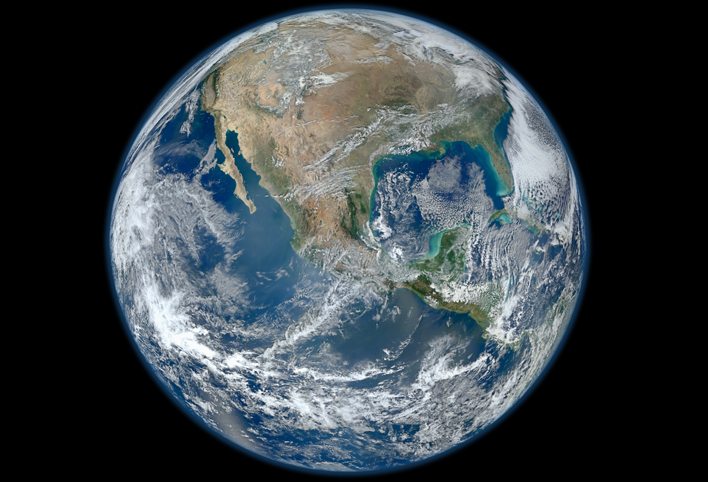 28
Crédito da imagem: NASA
[Speaker Notes: Características – Terra.

Período orbital: 365,25 dias, aprox.
Rotação: 23 h 56min 4,1s DS: 24h
Distância ao Sol (149,4 milhões de km =1UA)
Atmosfera de N (78%), O (21%) e outros elementos (1%)]
Camadas do interior da Terra
crosta
manto superior
manto inferior
núcleo externo
núcleo interno
29
Figura fora de escala
Crédito da Imagem: André Luiz da Silva CDA/CDCC/USP
Camadas do interior da Terra
crosta
manto superior
manto inferior
núcleo externo
núcleo interno
Profundidades:
Entre 6 e 35 km
400 km
2.900 km
Figura fora de escala
5.100 km
6.370 km
30
Crédito da Imagem: André Luiz da Silva CDA/CDCC/USP
[Speaker Notes: A crosta tem profundidade variável, sendo a menor encontrada sob o leito oceânico. O núcleo interno tem um raio de cerca de 1300 km. O núcleo externo conta com uma espessura de 2.200 km, enquanto que os mantos superior e inferior, juntos, possuem uma espessura de cerca de 2.900 km.]
Placas tectônicas
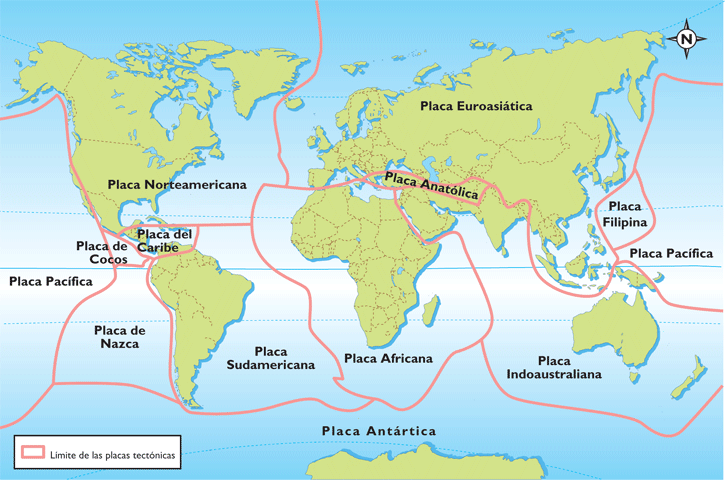 Crédito da Imagem: Wikipedia – Portugal.
31
[Speaker Notes: Crédito da imagem:]
Atmosfera: uma camada de gases que envolve o planeta
32
Figura fora de escala
Crédito da Imagem: André Luiz da Silva CDA/CDCC/USP
Camadas atmosféricas da Terra
Crédito da Imagem: André Luiz da Silva CDA/CDCC/USP baseada em figura da University of Tennessee Knoxville, Original disponível em:
 http://csep10.phys.utk.edu/astr161/lect/earth/atmosphere.html
Figura fora 
de escala
Exosfera
Termopausa
Termosfera
Ionosfera
~500 km
Mesopausa
Mesosfera
Camada 
de ozônio
90 km
Estratopausa
Estratosfera
50 km
Tropopausa
Troposfera
14 km
33
Terra
[Speaker Notes: A troposfera é definida como a camada em que ocorre convecção. As outras refletem mudanças no comportamento do gradiente de temperatura.]
Composição química
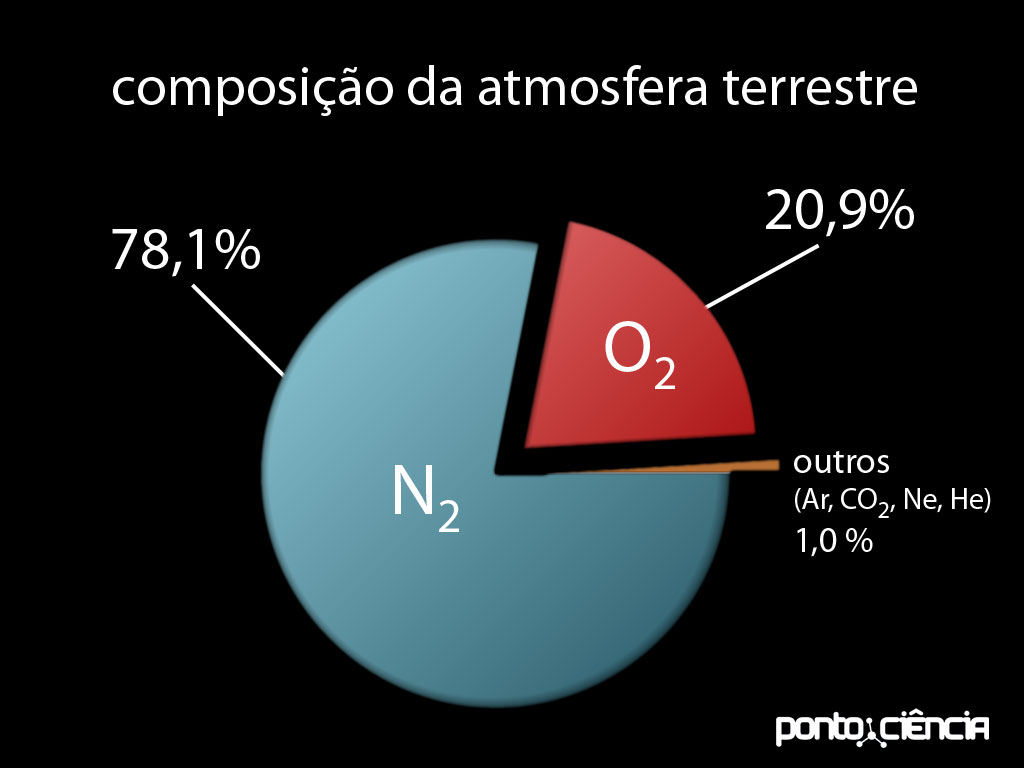 34
Crédito da Imagem: Ponto Ciência, disponível em:
 http://pontociencia.org.br/galeria/?content/pictures3/QuimicaAmbiental/atmosfera_terrestre.jpg
[Speaker Notes: A porcentagem de CO2 é de apenas 0,03%, enquanto que a de argônio é de 0,9% (Chaisson e McMillan)]
Polos Geográficos e Magnéticos
12°
Eixo de rotação
Eixo magnético
Polo Norte 
Geográfico
Polo Norte 
Magnético
Figura fora de escala
35
Crédito da Imagem: André Luiz da Silva CDA/CDCC/USP baseada em figura de “O Céu que nos Envolve” Enos Picazzio (Editor e Coordenador).
Magnetosfera terrestre
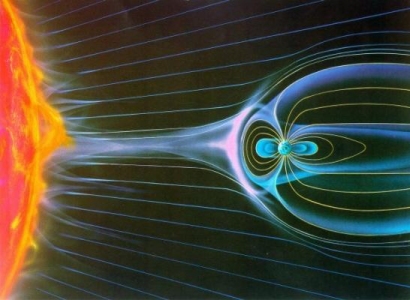 Figura fora de escala
36
Fonte da imagem: http://sci.esa.int/cluster/45253-solar-wind-impact-on-the-earth-s-magnetosphere/
As auroras polares
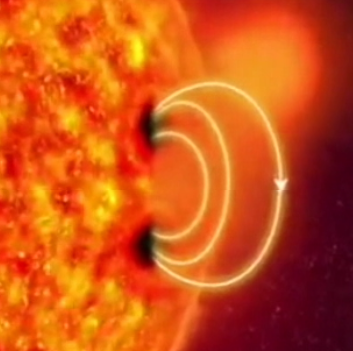 37
Crédito: Universidade de Oslo. Legendas: André Luiz da Silva e Jorge Hönel CDA/CDCC/USP
Marte
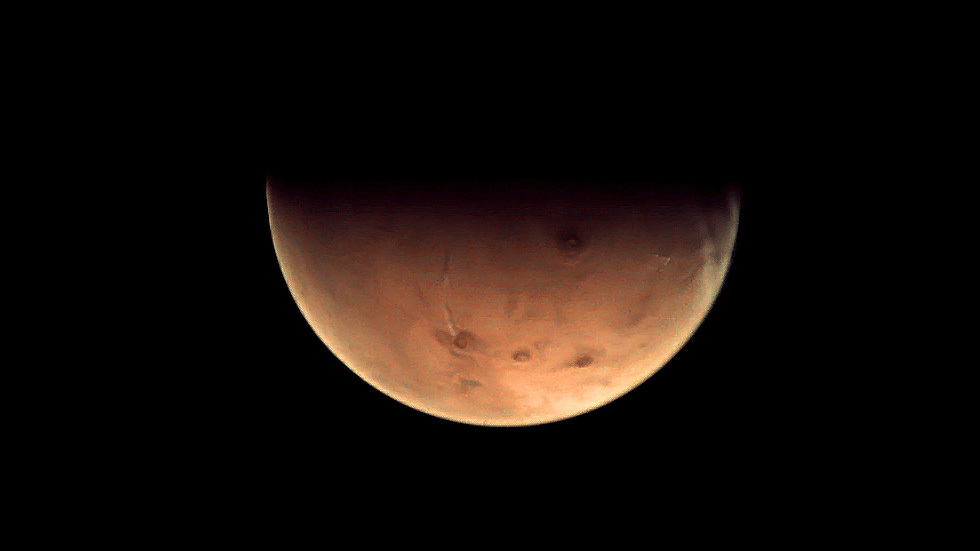 38
Crédito da imagem: ESA
[Speaker Notes: Marte: características:

Período orbital: 687 dias
Rotação: 24 h 37min
 Atmosfera rarefeita; CO2, N2, Ar
Vermelho: minerais com Fe – oxidação
Marte é o planeta que mais se assemelha com a Terra, em termos de condições ambientais. Embora tenha uma atmosfera cuja pressão exercida no nível mais baixo é menos que 1% da pressão verificada na Terra ao nível do mar, o dia tem praticamente a mesma duração do terrestre e a temperatura  pode chegar a máximos de 20°C. No entanto, à noite a temperatura cai bastante chegando a cerca de -150°C. A inclinação do seu eixo de rotação, 25,2°, semelhante à da Terra, proporciona estações em Marte, embora durem mais em virtude de seu maior período orbital e há diferenças importantes entre as mesmas estações em hemisférios diferentes uma vez que a órbita tem uma notável excentricidade.]
Os canais de Marte
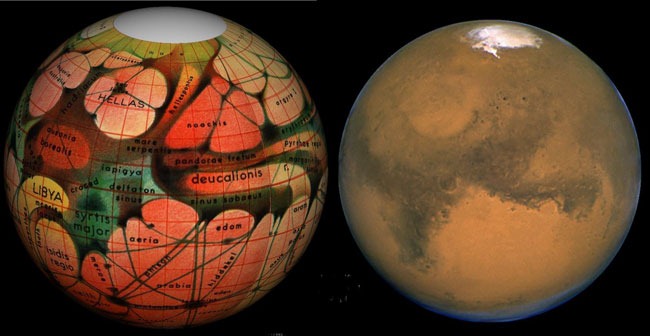 39
Crédito da imagem: NASA/Tom Ruen
[Speaker Notes: A figura compara a concepção de Marte anterior às missões espaciais (à esquerda) com aquela obtida nos dias atuais. A imagem da direita foi obtida pelo telescópio espacial Hubble. Antes da era espacial, Marte era visto por muitos astrônomos como detentor de uma rede de canais construídos artificialmente, como solução para irrigação de um planeta árido, conduzindo a escassa água das calotas polares para as demais regiões do planeta. Na década de 1960, todavia, as primeiras fotografias da superfície marciana revelaram um mundo bem diferente dessas concepções românticas. Nem por isso, no entanto, Marte perdeu seu encanto, pois as várias missões destinadas ao planeta revelaram paisagens bastante variadas enormes vulcões inativos e uma atmosfera bastante ativa.]
Satélites
40
Principais satélites do Sistema Solar
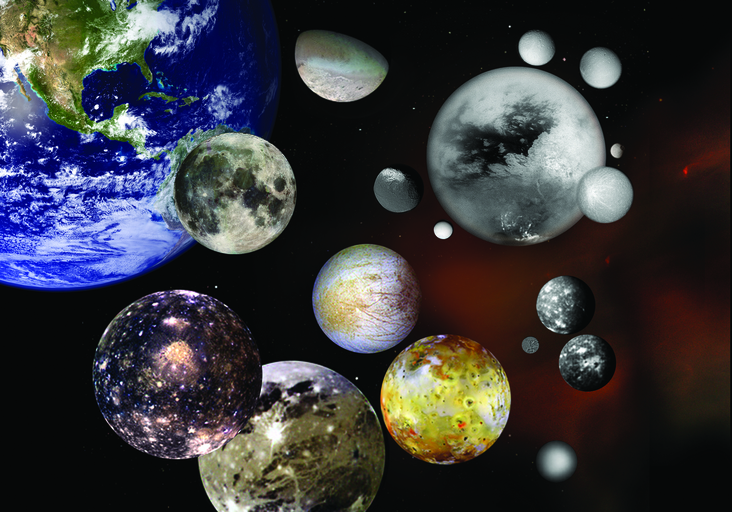 Thetys
Dione
Tritão
Mimas
Lua
Titã
Jápeto
Rhea
Encélado
Terra
Titânia
Europa
Miranda
Oberon
Calisto
Caronte
Io
Ganimedes
41
Crédito da imagem: NASA
[Speaker Notes: Foto de “família”, com as maiores luas do Sistema Solar. A título de comparação, a Terra aparece acima à esquerda.]
Satélites:planetas terrestres
Mercúrio: nenhum
Vênus: nenhum
Terra: 1 (Lua)
Marte: 2 (Fobos e Deimos)
42
Satélites: planetas jovianos
Júpiter: 67
Saturno: 62
Urano: 27
Netuno: 14
43
[Speaker Notes: fonte: NASA (junho/2014)]
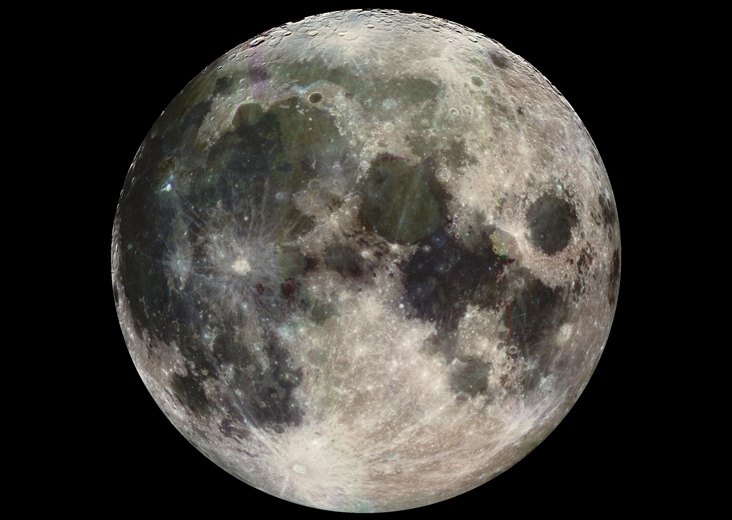 Cratera  Tycho
Mare Nubium
Mare 
Nectatis
Cratera  
Copernicus
Mare 
Foecunditatis
Oceanus 
Procellarum
Mare 
Crisium
Mare Imbrium
Mare 
Tranquilitatis
Cratera  Platão
Mare Serenitatis
Terra: Lua
44
Crédito da imagem: NASA/JPL
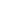 [Speaker Notes: A imagem foi obtida pela sonda Galileo, em 1992.Os dois tipos de terreno lunares que vemos mesmo a olho nu na Lua são os mares (mais escuros) e os continentes. Eles receberam esses nomes por razões históricas, em virtude dos primeiros observadores munidos de telescópios acreditarem que as regiões escuras correspondiam a grandes extensões de água. Os continentes são áreas mais altas e mais antigas do relevo lunar.Compostas por rochas ricas em alumínio, tem aspecto mais claro. Os mares, formados de derramamento de lava, são mais escuros. São terrenos mais baixos e mais jovens.
The distinct bright ray crater at the bottom of the image is the Tycho impact basin. The dark areas are lava rock filled impact basins: Oceanus Procellarum (on the left), Mare Imbrium (center left), Mare Serenitatis and Mare Tranquillitatis (center), and Mare Crisium (near the right edge). This picture contains images through the Violet, 756 nm, 968 nm filters. The color is "enhanced" in the sense that the CCD camera is sensitive to near infrared wavelengths of light beyond human vision.Last Update: 12 Apr 2011 (AMB)
Credit: NASA/JPL]
A formação da Lua
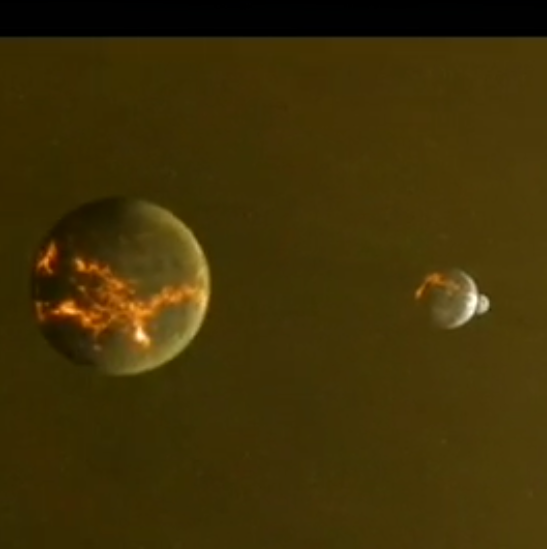 45
A evolução da Lua
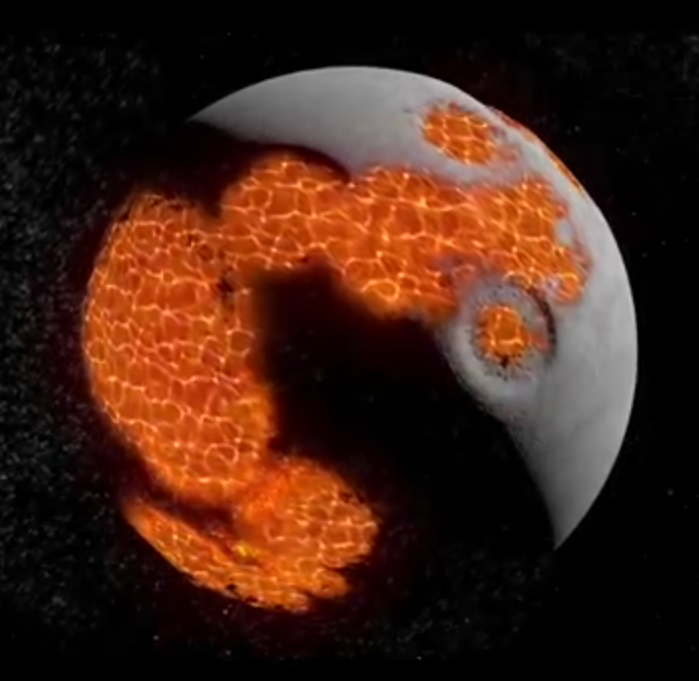 46
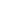 Marte: Fobos e Deimos
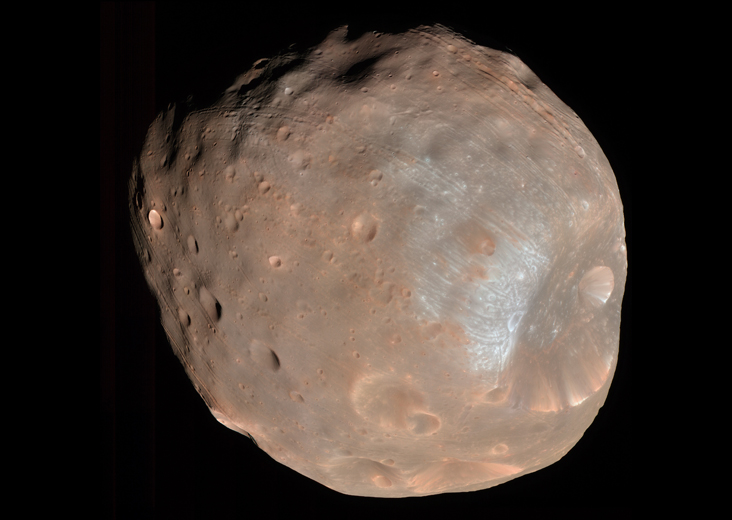 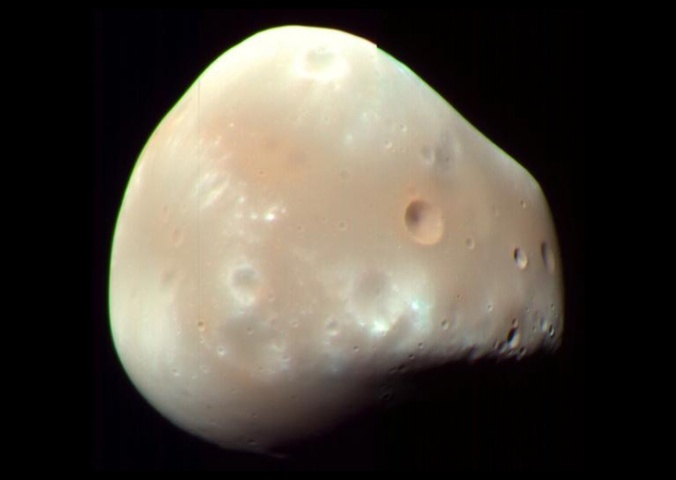 47
Crédito das imagens: NASA/JPL-Caltech/University of Arizona
[Speaker Notes: Fobos (“medo”)
Período orbital=7,7h
Diâmetro=27 km
Distância:  9.400 km (3400 da sup.)
Deimos (“pânico”)
Período orbital =30,2 h
D=15 km
Dist.: 23.500 km 

Como o período de rotação de Marte é de 24h37min, o período orbital de Fobos faz com que ele surja a oeste e se ponha a leste, levando 11h para fazer isso.]
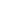 Júpiter: satélites galileanos
Io
Europa
Ganimedes
Calisto
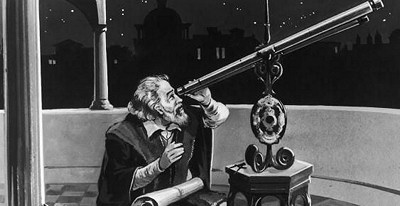 48
Fonte da imagem: http://www.dailycognition.com/index.php/2009/05/09/5-famous-inventors-who-stole-others-big-idea.html
[Speaker Notes: Os quatro maiores satélites de Júpiter são chamados galileanos em homenagem ao descobridor – Galileu – que os observou em 1610.]
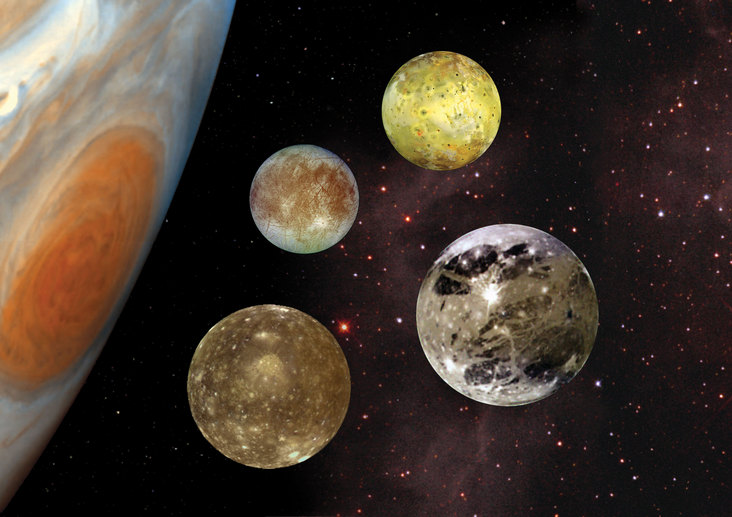 Satélites galileanos
Io
Europa
Ganimedes
Calisto
49
Crédito da imagem: NASA
[Speaker Notes: Júpiter nesta figura está fora de escala, embora os satélites estejam em escala entre si.
Características dos satélites galileanos:
Io: corpo mais vulcanicamente ativo, marés da superfície rochosa de amplitude de 100 m. 
Europa: oceano abaixo da crosta de gelo, estima-se que haja duas vezes mais água que na Terra.
Ganimedes: maior satélite do Sist. Solar; único satélite conhecido a possuir campo magnético.
Calisto: superfície congelada e “velha”, mas com poucas crateras pequenas
Enquanto a estrutura prevista para Io, Europa e Ganimedes é de camadas, como acontece com os planetas telúricos, Calisto é pensada como uma mistura de gelo e rocha com pouca diferenciação.
Há ressonâncias orbitais nas três luas galileanas mais internas. Um período orbital de Ganimedes corresponde a dois períodos de Europa e quatro de Io. Períodos: Io: 1,8 dias; Europa: 3,6 dias e Ganimedes: 7,2 dias.]
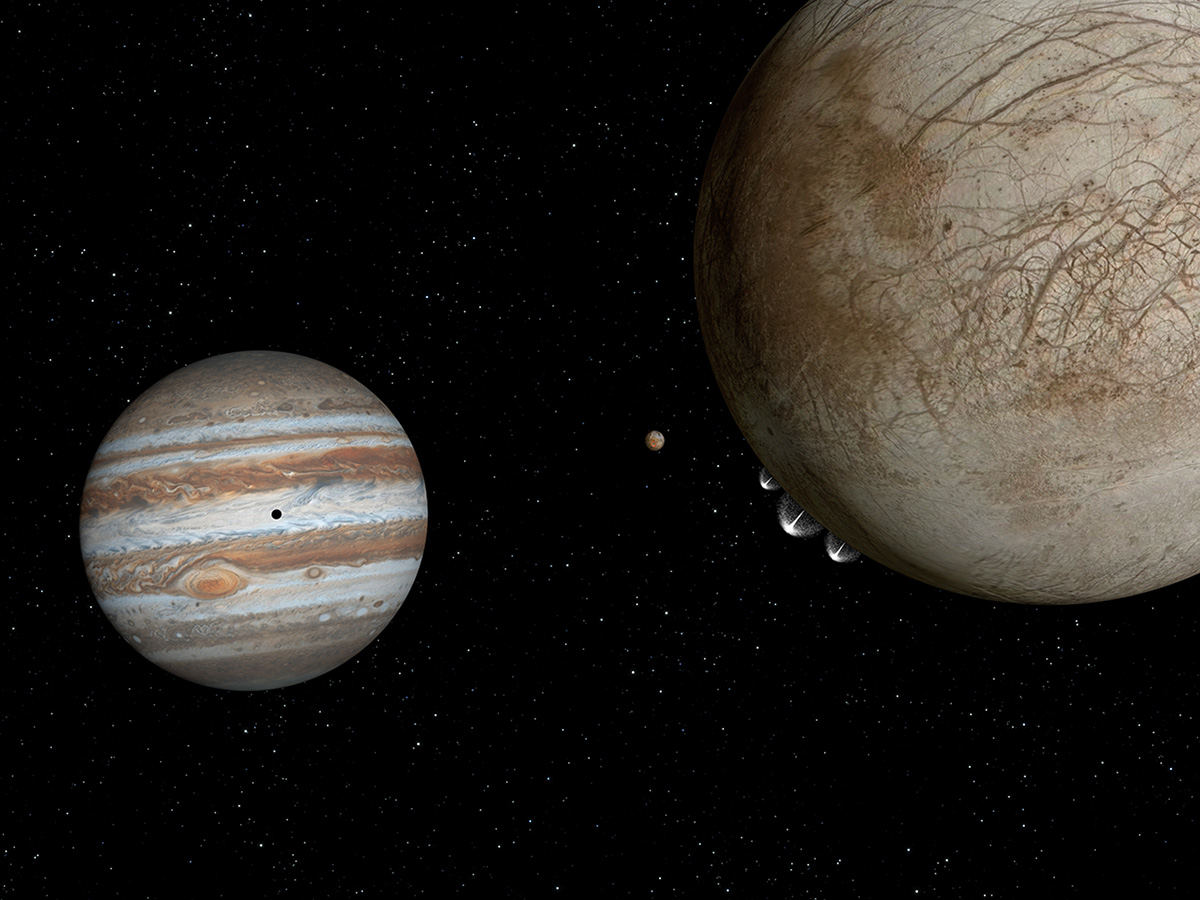 Destaque: Europa
50
Crédito da imagem: NASA
[Speaker Notes: Esta é uma concepção artística da lua Europa, à direita, com plumas de gelo de água em erupção, a partir do limbo que fica abaixo e à esquerda, na posição de sete horas. Ao fundo está a lua alaranjada  Io. À esquerda de Io está Júpiter. A sombra de Io aparece próximo ao centro do disco de Júpiter. Em setembro de 2016, a NASA revelou uma análise feita a partir de imagens de trânsitos de Europa sobre a superfície de Júpiter. Essas imagens, feitas por meio do instrumento de ultra-violeta do telescópio espacial Hubble, permitiram recolher mais evidências do que parece ser uma erupção proveniente do oceano subsuperficial de Europa. Se essas plumas forem confirmadas como originárias do oceano de Europa, isso poderá ser uma imensa vantagem para futuras missões espaciais pensadas para estudo do satélite, que não precisarão perfurar a crosta para terem acesso ao material do oceano.]
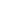 Júpiter: galileanos e 
demais satélites
Até o momento (outubro/2016): 67 satélites     (14 deles provisórios)


Fonte: NASA
http://solarsystem.nasa.gov/planets/jupiter/sats
51
Júpiter: satélites confirmados
1.Adrastea 
2.Aitne 
3.Amalthea 
4.Ananke 
5.Aoede 
6.Arche 
7.Autonoe 
8.Callirrhoe 
9.Callisto 
10.Carme 
11.Carpo 
12.Chaldene 
13.Cyllene 
14.Dia 
15.Elara 
16.Erinome 
17.Eukelade 
18.Euanthe 
19.Euporie 
20.Europa 
21.Eurydome 
22.Ganymede 
23.Harpalyke 
24.Hegemone 
25.Helike 
26.Hermippe 
27.Herse 
28.Himalia 
29.Io 
30.Iocaste 
31.Isonoe 
32.Jupiter LI 
33.Jupiter LII 
34.Kale 
35.Kallichore 
36.Kalyke 
37.Kore 
38.Leda 
39.Lysithea 
40.Megaclite 
41.Metis 
42.Mneme 
43.Orthosie 
44.Pasiphae 
45.Pasithee 
46.Praxidike 
47.Sinope 
48.Sponde 
49.Thebe 
50.Themisto 
51.Taygete 
52.Thelxinoe 
53.Thyone
52
[Speaker Notes: Os nomes dos satélites listados neste slide estão hiperlinkados para a página da NASA correspondente a cada um deles. 
 A nomenclatura dos satélites jovianos confirmados seguem regras bem definidas pela IAU (International Astronomical Union):
São nomes de amantes ou descendentes
Terminações em “a”: sentido direto
Terminações em “e”: sentido retrógrado
Terminações em “o”: casos anômalos]
Júpiter: satélites provisórios
1.S/2003 J2 
2.S/2003 J3 
3.S/2003 J4 
4.S/2003 J5 
5.S/2003 J9 
6.S/2003 J10 
7.S/2003 J12 
8.S/2003 J15 
9.S/2003 J16 
10.S/2003 J18 
11.S/2003 J19 
12.S/2003 J23 
13.S/2011 J1 
14.S/2011 J2
53
[Speaker Notes: Os nomes dos satélites listados neste slide estão hiperlinkados para a página da NASA correspondente a cada um deles.]
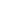 Saturno: os maiores satélites
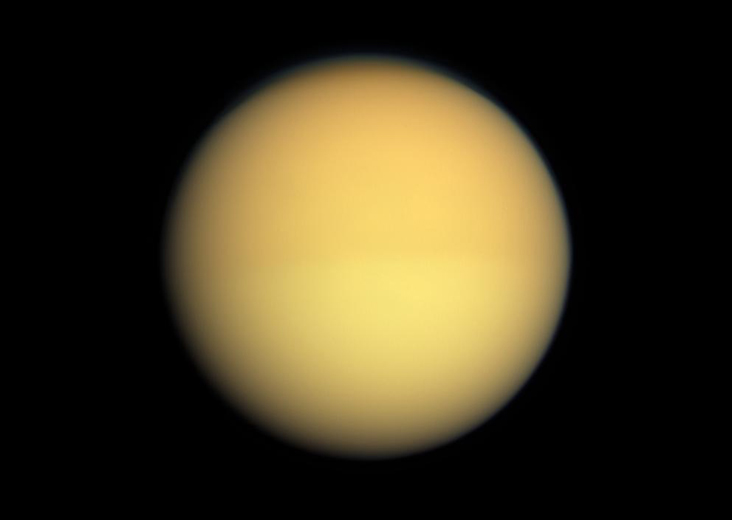 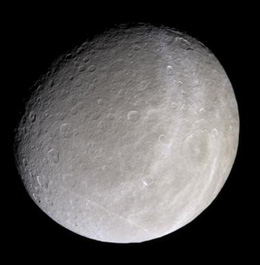 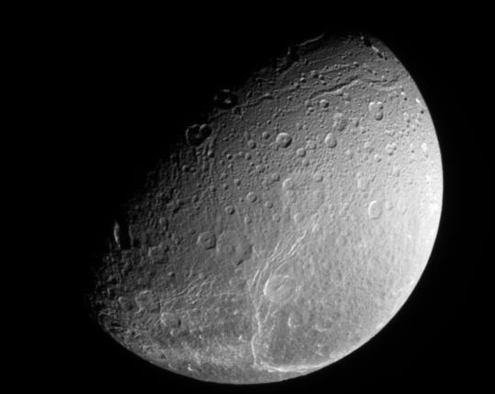 Reia
Dione
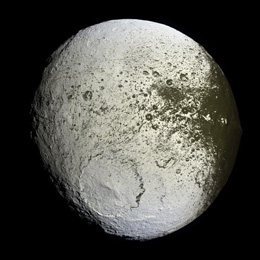 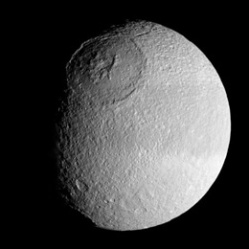 Jápeto
Tétis
Titã
Saturno
54
Crédito da imagem: NASA/JPL, com adaptações
Crédito das imagens: NASA/JPL, com adaptações
[Speaker Notes: Os diâmetros dos maiores satélites de Saturno são os seguintes: 
Titã: 5.150 km
Reia: 1.528 km
Jápeto: 1.470 km
Dione: 1.122 km
Tétis: 1.066 km]
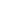 Saturno: Titã
Lago
Jingpo
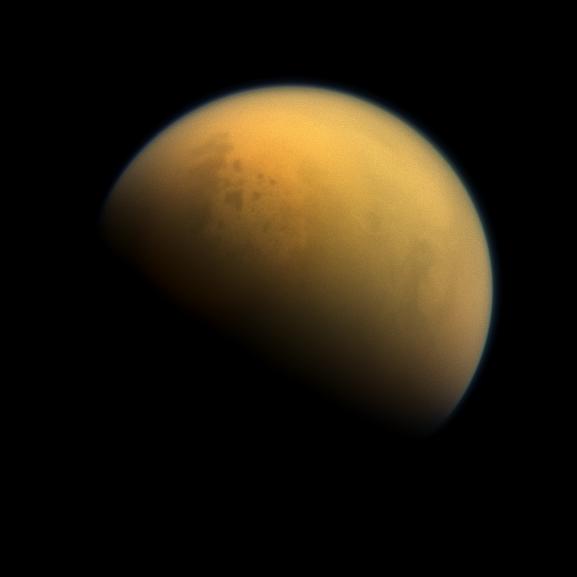 Mar 
Kraken
Mar 
Ligeia
Lago
Neagh
Mar 
Punga
55
Crédito da imagens: NASA/JPL-Caltech/Space Science Institute
[Speaker Notes: Titã é o maior satélite de Saturno e o segundo maior do Sistema Solar, com 5.150 km de diâmetro;
Único lugar no Sistema Solar a apresentar grandes massas líquidas sobre a superfície;  no caso de Titã esses líquidos são o metano (CH4) e o etano (C2H6);
Titã tem uma atmosfera cerca de 10 vezes mais extensa que a terrestre, composta por nitrogênio (95%), com traços de metano. Supõe-se que seja similar à antiga atmosfera terrestre, antes da vida.]
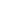 Saturno: Jápeto
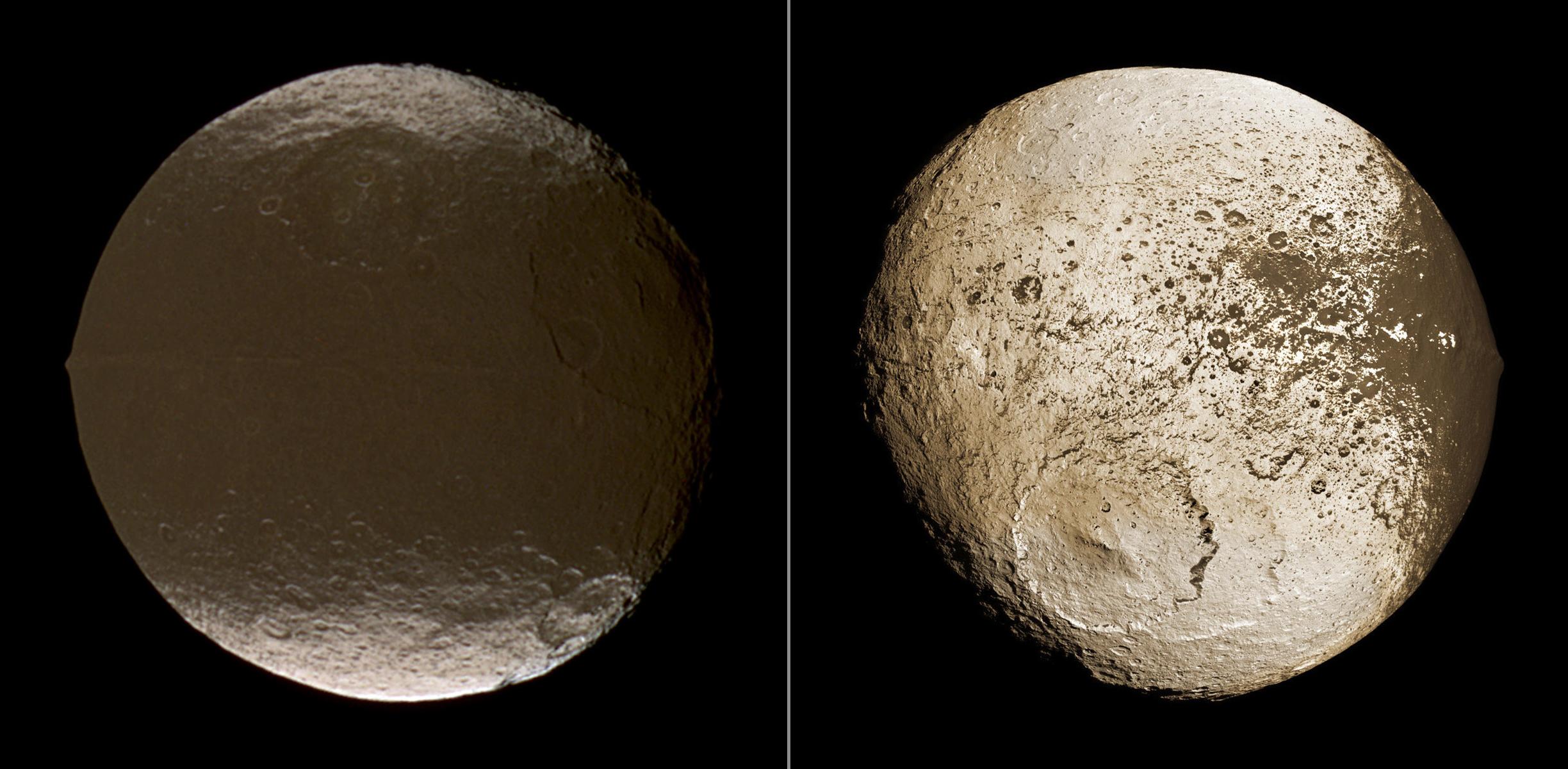 56
Crédito da imagens: NASA/JPL
[Speaker Notes: Jápeto é conhecida como a Lua Yin-Yang, por ter quase metade da superfície tão escura quanto carvão e outra tão clara como neve.]
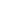 Saturno: Mimas
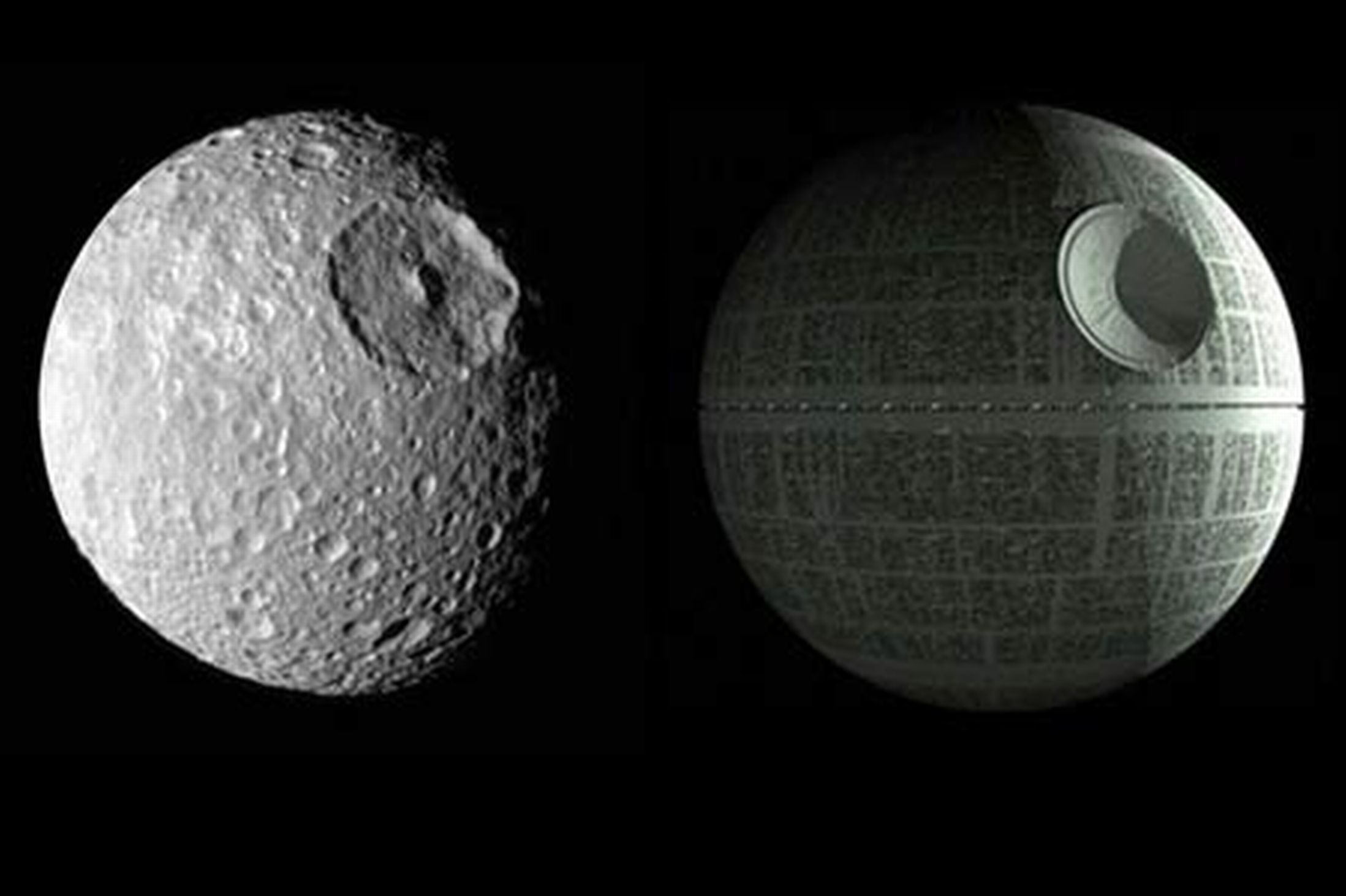 57
Crédito da imagens: NASA/JPL
[Speaker Notes: Mimas possui uma grande cratera de impacto chamada Herschel. O diâmetro da cratera é cerca de um terço do diâmetro de Mimas. O impacto que resultou na cratera Herschel esteve bem próximo de despedaçar a lua.]
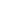 Saturno: Encélado
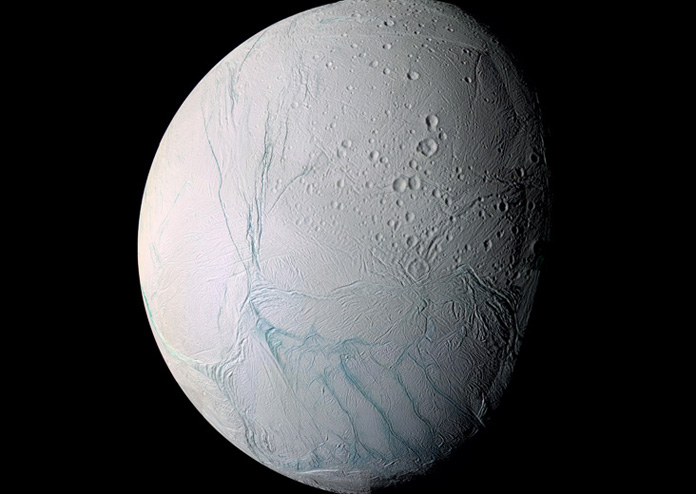 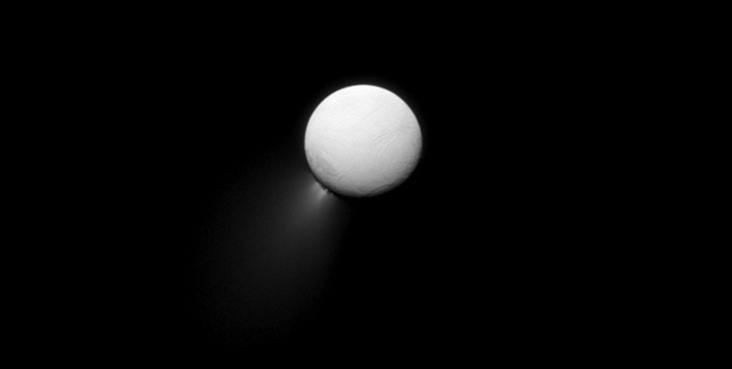 58
Crédito da imagens:  da esquerda: Cassini Imaging Team, SSI, JPL, ESA, NASA; 
da direita: NASA/JPL-Caltech/Space Science Institute
[Speaker Notes: Plumas contendo gelo de água são ejetadas de fraturas que são vistas em azul na imagem maior. A cor é falsa e foi introduzida para melhor percepção dessas regiões por onde a água é ejetada. As fraturas são conhecidas como “listras de tigre”.]
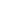 Saturno: Hiperion
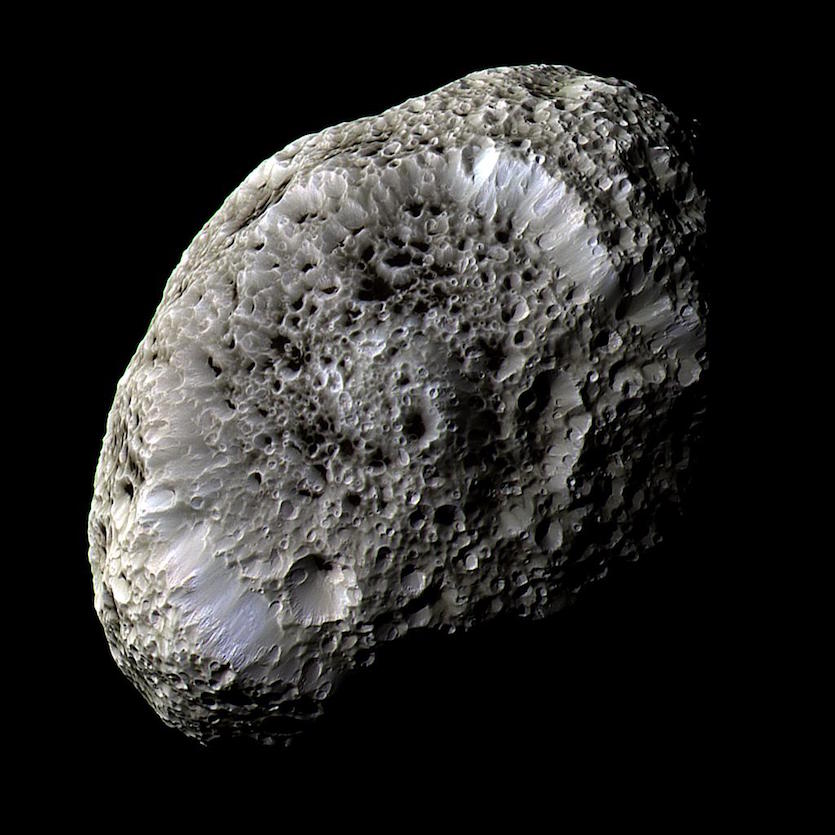 59
Crédito da imagens: NASA/JPL
[Speaker Notes: Hipérion, com cerca de 400 km em sua maior extensão, gira caoticamente ao redor de Saturno, sendo a maior das suas luas irregurares. A curiosa aparência da superfície deste satélite, que ainda não é completamente entendida, lembra uma esponja ou um ninho de vespas. Os astrogeólogos a relacionam com a porosidade da maior parte do material que compõe a lua (que deve ser gelo de água misturado com outros materiais), associada com os impactos sofridos ao longo da sua história.]
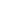 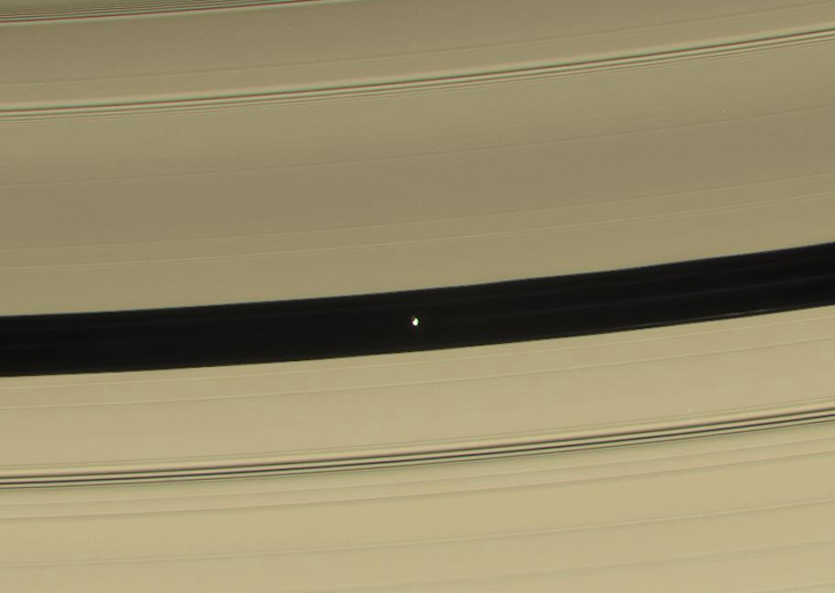 Saturno: Pan
Divisão de Encke
60
Crédito da imagens: NASA/JPL
[Speaker Notes: Pan é a mais interna das luas de Saturno. Ela orbita dentro da Divisão de Encke, uma divisão no anel A que tem cerca de 300 km de largura. Pan tem um raio médio (não se trata de corpo esférico) de cerca de 14 km e é uma lua pastora, responsável por manter a divisão aberta.]
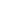 Saturno: satélites confirmados e provisórios
Até o momento (outubro/2016): 62      (9 provisórios)

Fonte: http://solarsystem.nasa.gov/planets/saturn/moons
61
Saturno: satélites confirmados
1.Aegaeon
2.Aegir
3.Albiorix
4.Anthe
5.Atlas
6.Bebhionn
7.Bergelmir
8.Bestla
9.Calypso
10.Daphnis
11.Dione
12.Enceladus
13.Epimetheus
14.Erriapus
15.Farbauti
16.Fenrir
17.Fornjot
18.Greip
19.Hati
20.Helene
21.Hyperion
22.Hyrrokkin
23.Iapetus
24.Ijiraq
25.Janus
26.Jarnsaxa
27.Kari
28.Kiviuq
29.Loge
30.Methone
31.Mimas
32.Mundilfari
33.Narvi
34.Paaliaq
35.Pallene
36.Pan
37.Pandora
38.Phoebe
39.Polydeuces
40.Prometheus
41.Rhea
42.Siarnaq
43.Skathi
44.Skoll
45.Surtur
46.Suttungr
47.Tarqeq
48.Tarvos
49.Telesto
50.Tethys
51.Thrymr
52.Titan
53.Ymir
62
[Speaker Notes: Os nomes dos satélites de Saturno vêm de titãs, descendentes de titãs, gigantes e monstros. Os gigantes e monstros podem ser de diferentes mitologias. Neste slide e no seguinte, a exemplo do caso dos satélites de Júpiter, os nomes estão hiperlinkados, dando acesso à página da NASA sobre o respectivo satélite.]
Saturno: satélites provisórios
1.S/2004 S7
2.S/2004 S12
3.S/2004 S13
4.S/2004 S17
5.S/2006 S1
6.S/2006 S3
7.S/2007 S2
8.S/2007 S3
9.S/2009 S1
63
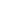 Urano: principais satélites
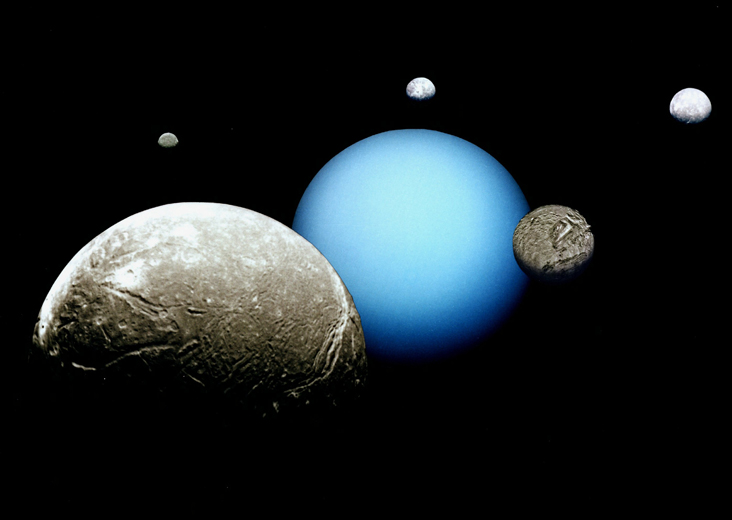 Oberon
Umbriel
Titânia
Miranda
Ariel
64
Crédito da imagens: NASA/JPL
[Speaker Notes: Miranda tem um desfiladeiro cuja profundidade é 12 vezes a do Grand Canyon (profundidade do Grand Canyon: 1,6 km)]
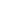 Urano: satélites
1.Cordelia
2.Ophelia
3.Bianca
4.Cressida
5.Desdemona
6.Juliet
7.Portia
8.Rosalind
9.Mab
10.Belinda
11.Perdita
12.Puck
13.Cupid
14.Miranda
15.Francisco
16.Ariel
17.Umbriel
18.Titania
19.Oberon
20.Caliban
21.Stephano
22.Trinculo
23.Sycorax
24.Margaret
25.Prospero
26.Setebos
27.Ferdinand
65
[Speaker Notes: Belinda, Ariel e Umbriel são personagens do livro de Alexander Pope “O Rapto da Madeixa”; os demais nomes foram extraídos de personagens de “Sonho de uma Noite de Verão”, de Shakespeare. Neste slide os nomes também aparecem hiperlinkados.]
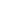 Netuno: satélites
1.Triton
2.Nereid
3.Naiad
4.Thalassa
5.Despina
6.Galatea
7.Larissa
8.Proteus
9.Halimede
10.Psamathe
11.Sao
12.Laomedeia
13.Neso


Satélite provisório:

1.S/2004 N1
66
[Speaker Notes: Nomes dos satélites aparecem hiperlinkados aqui também, como nos slides de satélites dos outros planetas.]
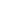 Netuno: Tritão
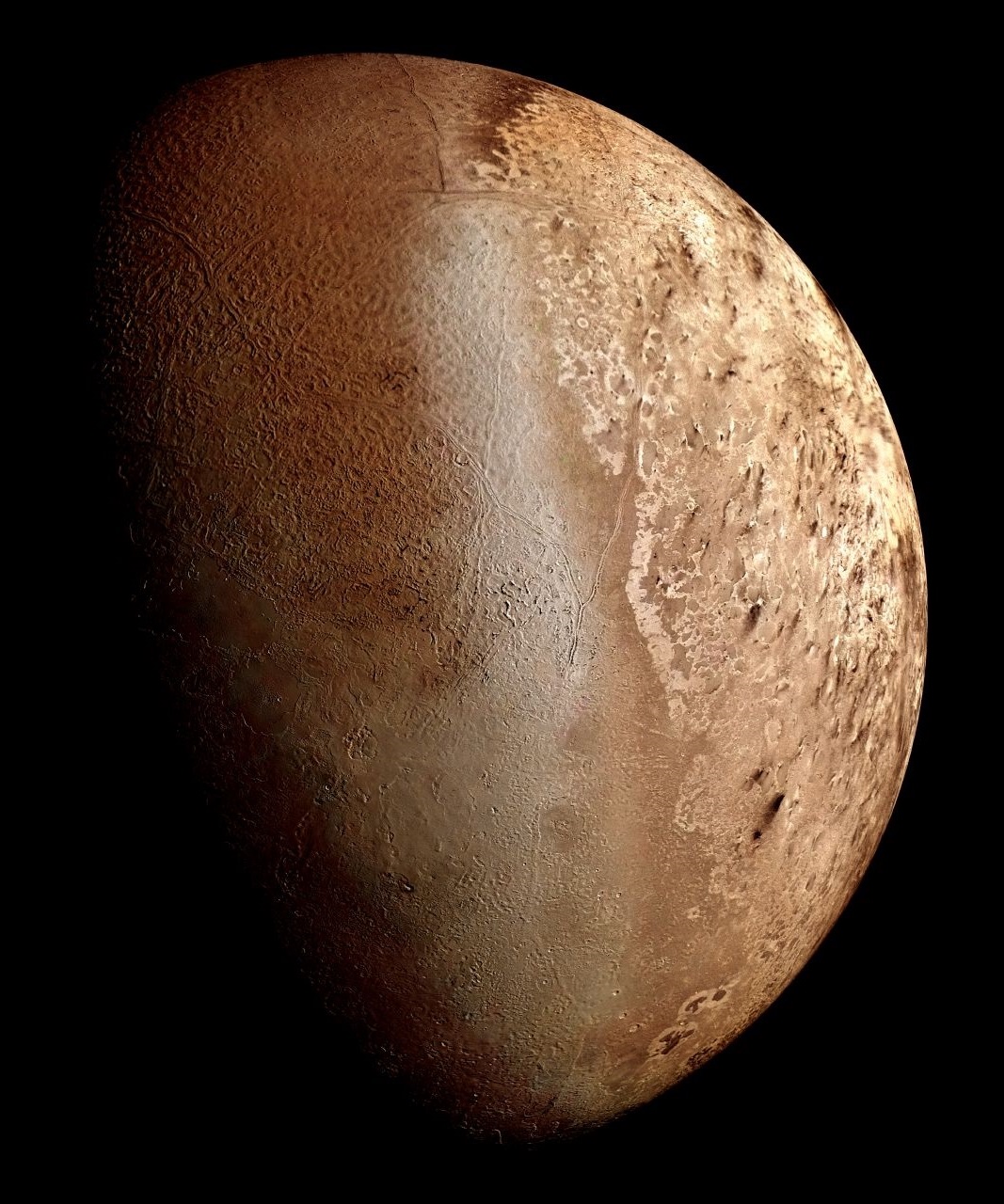 67
Crédito da imagens: NASA/JPL-Caltech
[Speaker Notes: Tritão: características.

Uma das menores temperaturas registradas no Sistema Solar: -240°C
Maior  lua de Netuno: 2.706 km
Atm.: Predominantemente nitrogênio, assim como a Terra, Titã e Plutão
A Voyager 2 registrou:  plumas de N, CH4 e poeira, a 8 km de altura e espalhadas pelo vento por uma distância de 140 km;
Único grande satélite com órbita retrógrada]
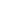 Netuno: Proteus e Nereida
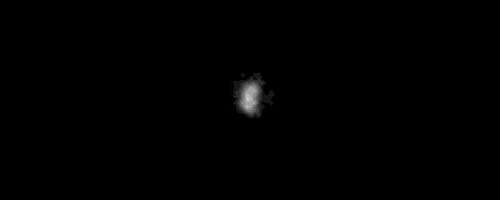 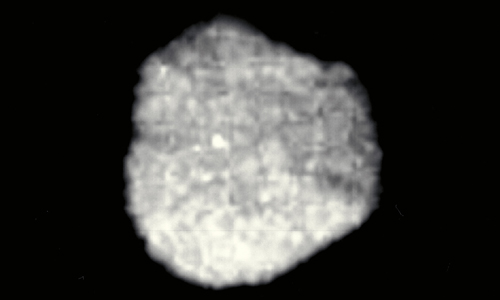 68
Crédito da imagens: NASA/JPL-Caltech
[Speaker Notes: Proteus é o segundo maior satélite de Netuno, com a maior extensão de 440 km (não é um corpo esférico). Apesar de ser maior que Nereida, Proteus foi descoberto apenas em 1989, com a passagem da Voyager 2 por Netuno. Já Nereida havia sido descoberta em 1949, por Gerard Kuiper. O motivo para a demora na descoberta de Proteus é seu baixo albedo, 6%, aliado à sua proximidade ao planeta. Nereida é o mais externo dos satélites, além de ser o terceiro em tamanho, com 340 km, em sua maior extensão. Nereida detém o título de satélite com órbita mais excêntrica conhecida, sendo que o seu periposseidon (ponto orbital mais próximo de Netuno) tem um sétimo do tamanho do seu apoposseidon (ponto orbital mais afastado de Netuno).]
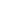 Satélites em outros astros do Sistema Solar
69
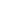 Plutão: satélites conhecidos (primeiro semestre/2015)
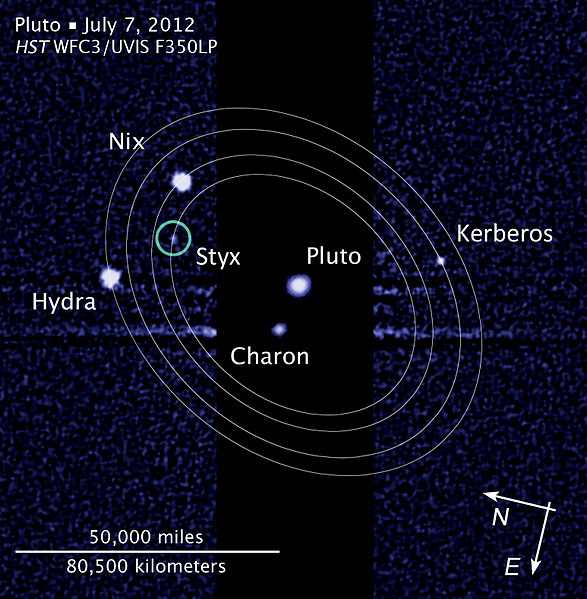 70
Crédito da imagem: NASA, ESA, and L. Frattare (STScI)/
[Speaker Notes: Até o momento (outubro/2016), a análise dos dados da sonda New Horizons não revelou a existência de mais nenhum satélite além dos cinco mencionados aqui.]
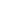 Ida: Dactyl
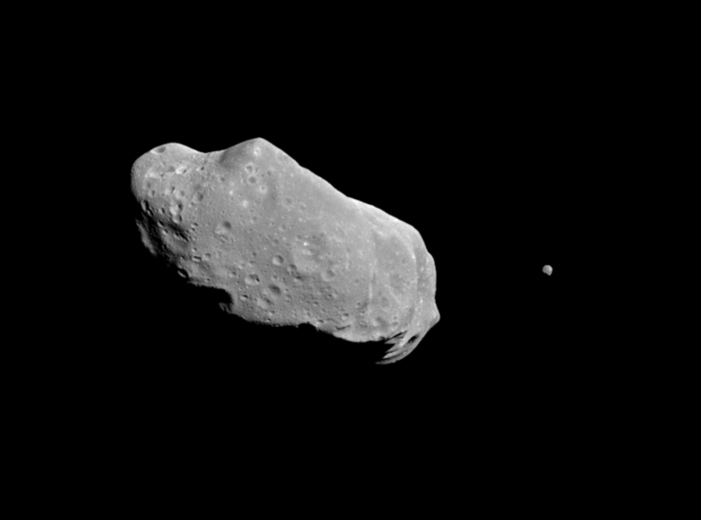 71
Crédito da imagem: Lunar and Planetary Institute
[Speaker Notes: Ida tem cerca de 30 km de extensão enquanto Dactyl tem cerca de 1,4 km. Dactyl estava a uma distância de 90 km e a órbita calculada revela um  período orbital de 20h.]
Uma homenagem a 
Carl Sagan
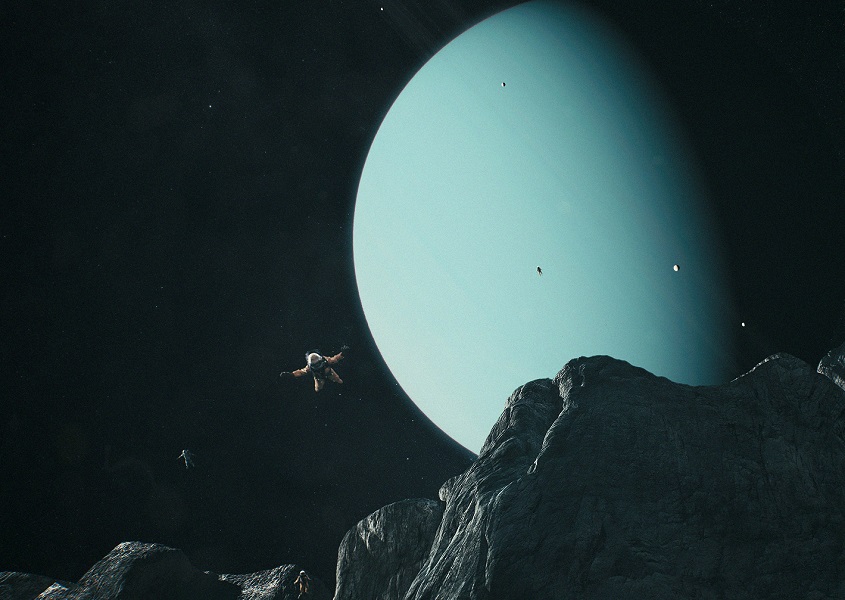 72
Apêndices
73
Dados físicos: planetas
Planeta         Diâmetro            Dens.  Média  Temp. Média    Composição
Mercúrio      4.879 km           5,43 g/cm3                   260 °C       Rochoso
Vênus          12.104 km          5,24 g/cm3               467 °C       Rochoso
Terra            12.756 km          5,52 g/cm3            22 °C          Rochoso
Marte           6.792 km            3,91 g/cm3                 - 63 °C        Rochoso      
Júpiter         142.984 km       1,33 g/cm3          - 148 °C         Gasoso
Saturno       120.536 km        0,69 g/cm3          - 178 °C        Gasoso
Urano          51.118 km          1,29 g/cm3          - 218 °C        Gasoso
Netuno        49.528 km          1,64 g/cm3          - 220 °C        Gasoso
74
Fonte dos dados: Bond, Peter: Exploring the Solar System (2012)
[Speaker Notes: Fonte dos dados: Bond, Peter: Exploring the Solar System (2012)]
Dados orbitais: planetas
Planeta         Rotação      Translação        Dist. Média Sol       P. Sinódico
Mercúrio          59 dias           88 dias         57,9 milhões km      115,9 dias
Vênus             243 dias         225 dias       108,2 milhões km     583,9 dias 
Terra               23h 56min    365,25 dias       149,6 milhões km              -
Marte              24h37min         687 dias       227,9 milhões km     779,9 dias
Júpiter            09h50min     11,86 anos       778,3 milhões km     398,9 dias
Saturno          10h14min        29,5 anos          1,42 bilhões km    378,1 dias
Urano             17h14min          84 anos             2,9 bilhões km    369,7 dias
Netuno           16h07min     164,8 anos            4,5 bilhões km    367,5 dias
75
Fonte dos dados: Bond, Peter: Exploring the Solar System (2012)